Отчет Об исполнении бюджета городского округа Семеновский за 2021 год
к проекту решения Совета Депутатов городского округа Семеновский « Об исполнении  бюджета городского округа Семеновский за 2021 год»
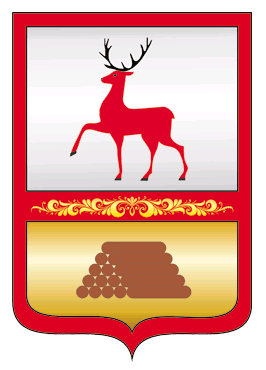 Администрация городского округа Семеновский
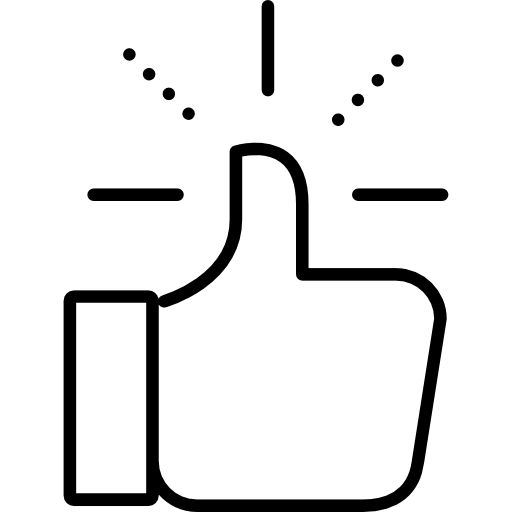 Что такое отчет об исполнении бюджета округа
Исполнение бюджета – процесс сбора и учета доходов и осуществление
расходов на основе сводной бюджетной росписи и кассового плана
Отчет об исполнении бюджета содержит данные об исполнении бюджета по доходам, расходам и источникам финансирования дефицита бюджета в соответствии с бюджетной классификацией Российской Федерации.
Годовой отчет об исполнении бюджета городского округа подлежит рассмотрению депутатами Совета депутатов городского округа и утверждается решением Совета депутатов городского округа Семеновский.
Решением Совета депутатов городского округа утверждается отчет об исполнении бюджета за отчетный финансовый год с указанием общего объема доходов, расходов и дефицита (профицита) бюджета городского округа
В отчете об исполнении бюджета округа указывается, сколько и каких доходов поступило в бюджет за год и на какие цели эти денежные средства были израсходованы.
Основные параметрыисполнения бюджета за 2021 год
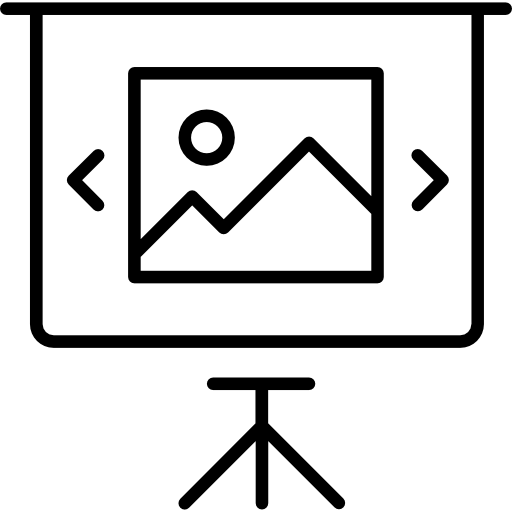 млн.рублей
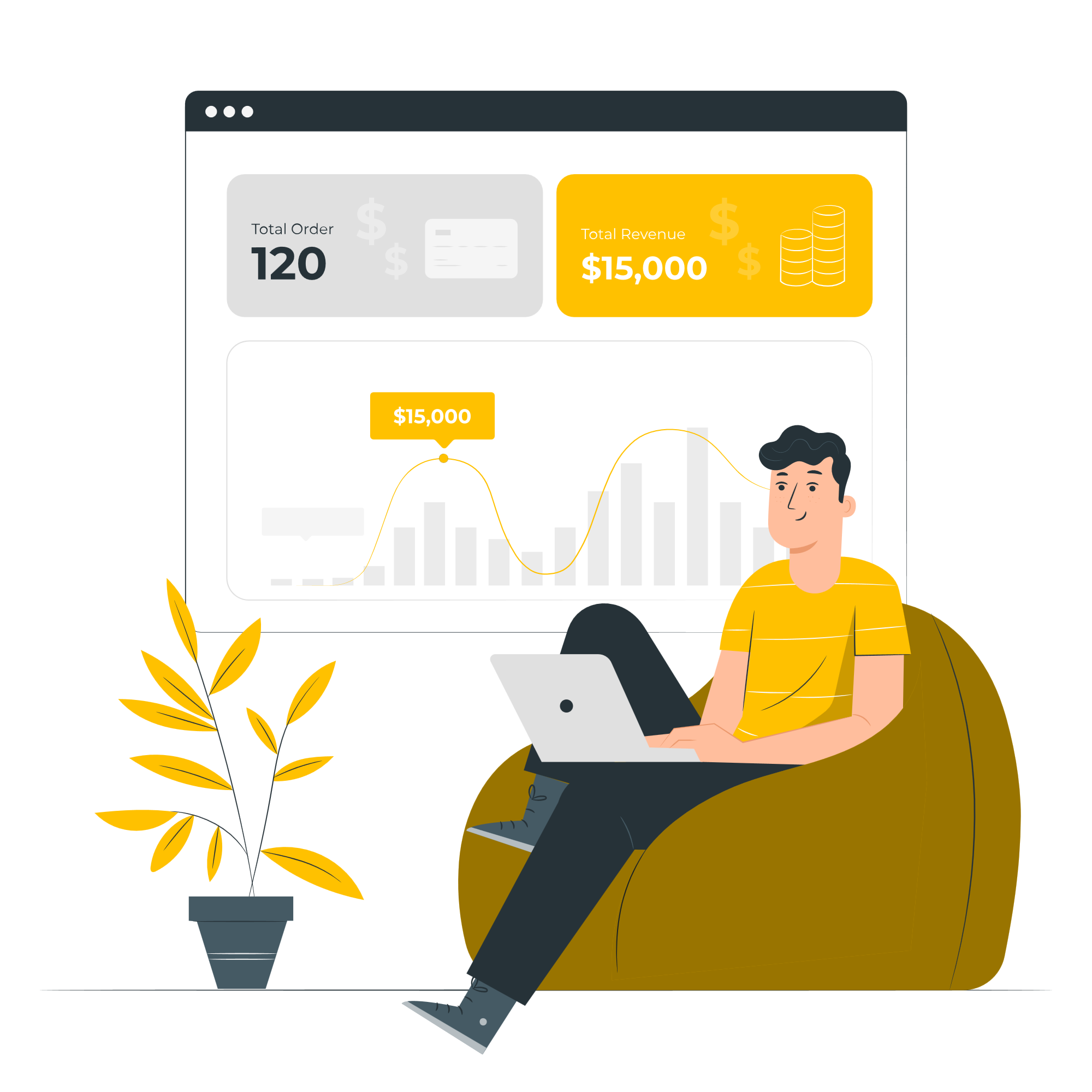 Результаты деятельности по увеличению собственных доходов бюджета городского округа Семеновский за 2021 год
За 2021 год проведено 4 заседания комиссии по сокращению
задолженности по налоговым и неналоговым платежам в бюджет
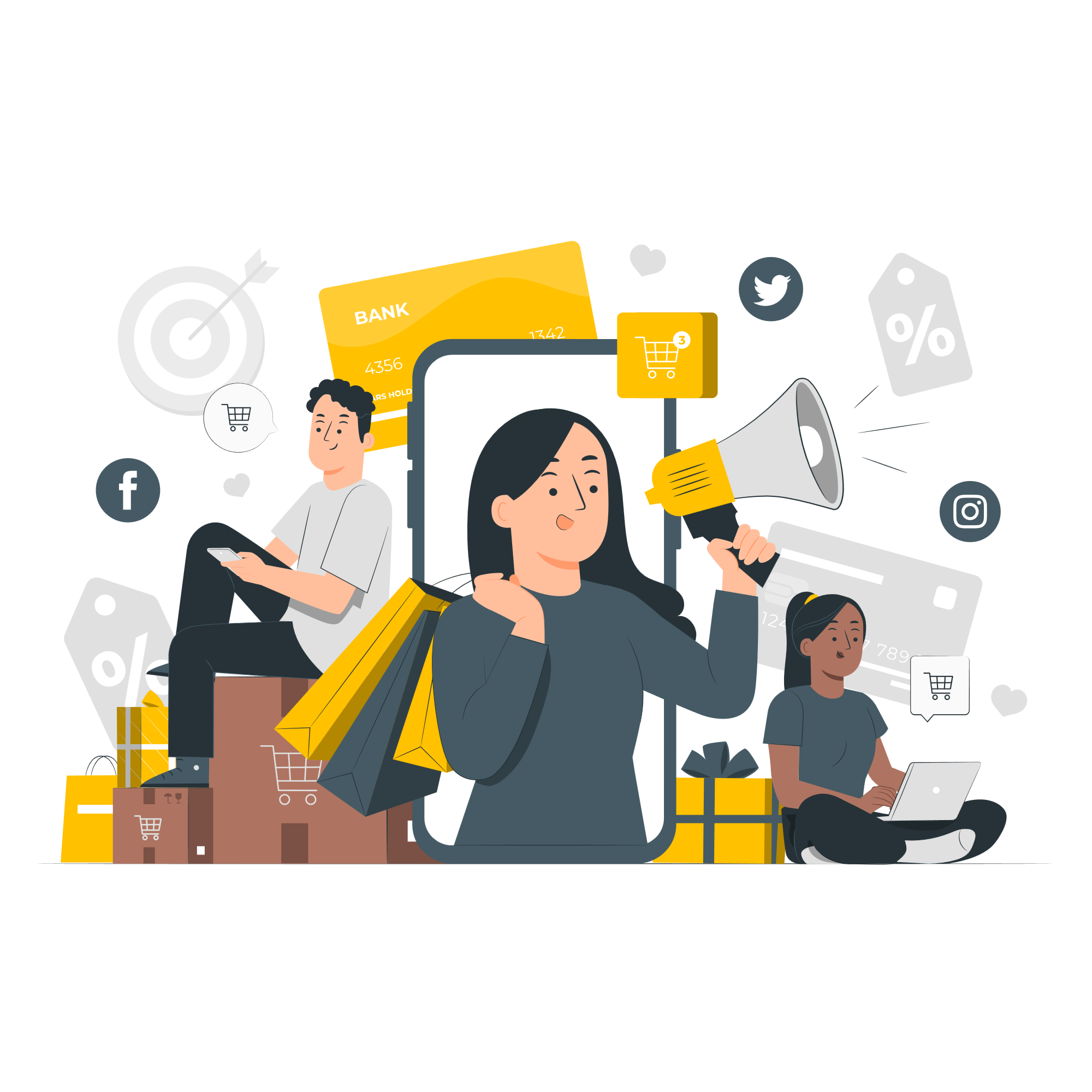 В результате проведенной работы в бюджет городского округа дополнительно получено – 11,7 млн. рублей
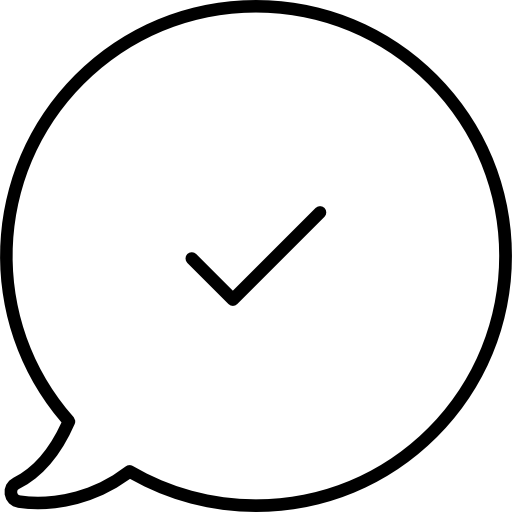 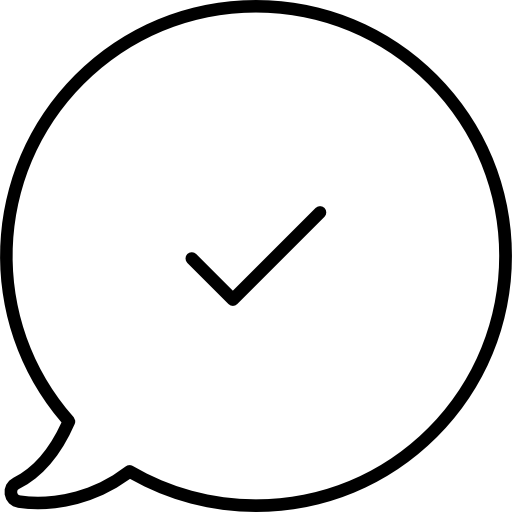 В 2021 году принятый бюджет уточнялся 8 раз и увеличился на
304,3 млн. рублей, из них за счет:
Средств  федерального  и  областного  бюджетов  на 16,3 млн. рублей
Остатков средств,  образовавшихся на начало года  на счете бюджета городского округа, на 288,0 млн. рублей
Доходы бюджета городского округа, млн.рублей
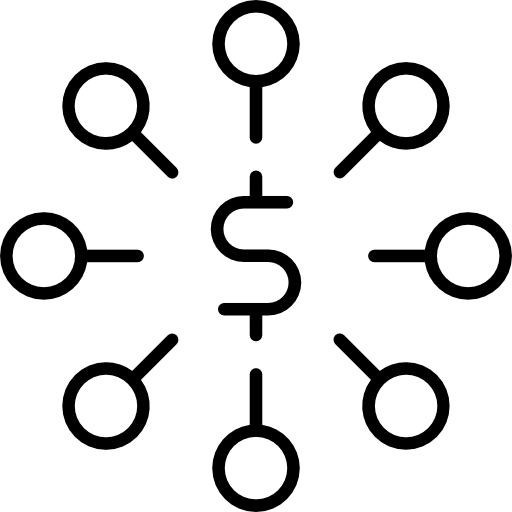 Доходы бюджета
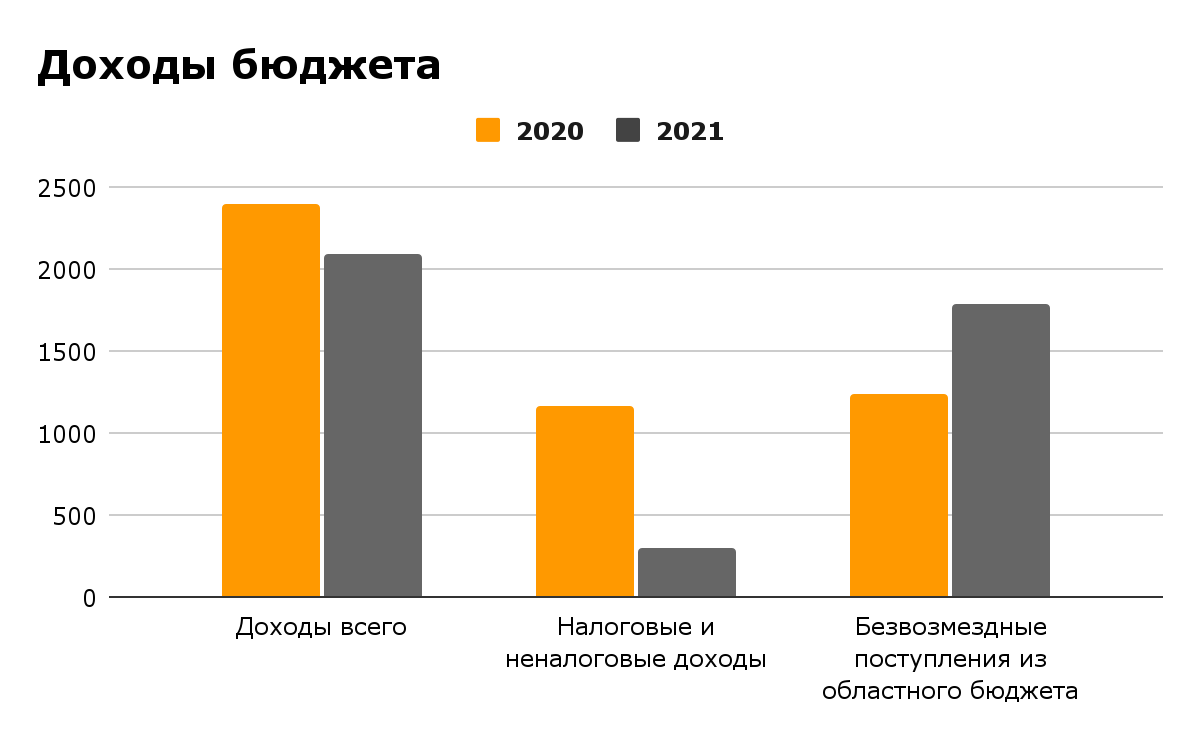 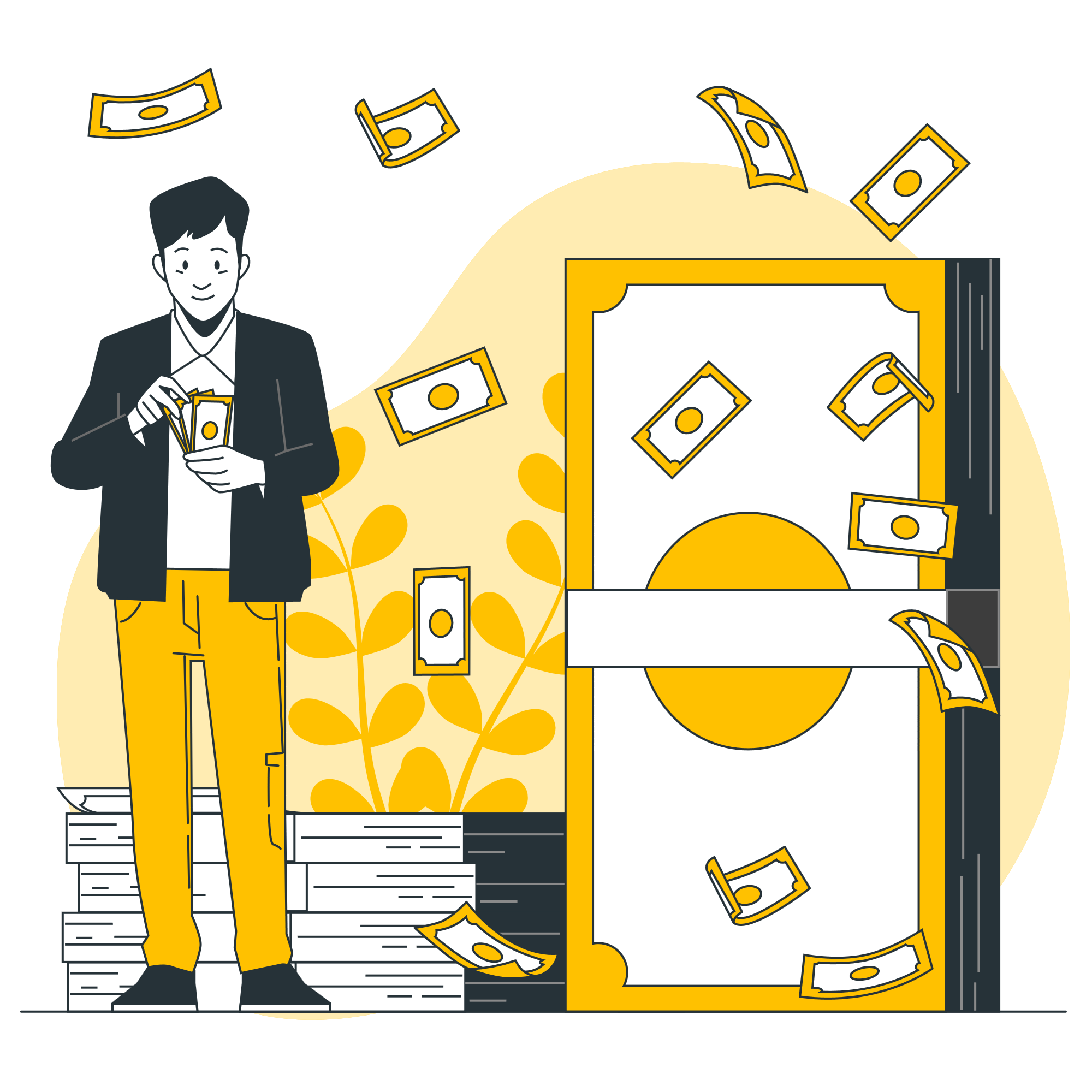 2 398,4
2 091,1
1 789,5
1 231,2
1 167,2
301,6
Структура поступления доходов бюджета городского округа за 2021 год
3,3%
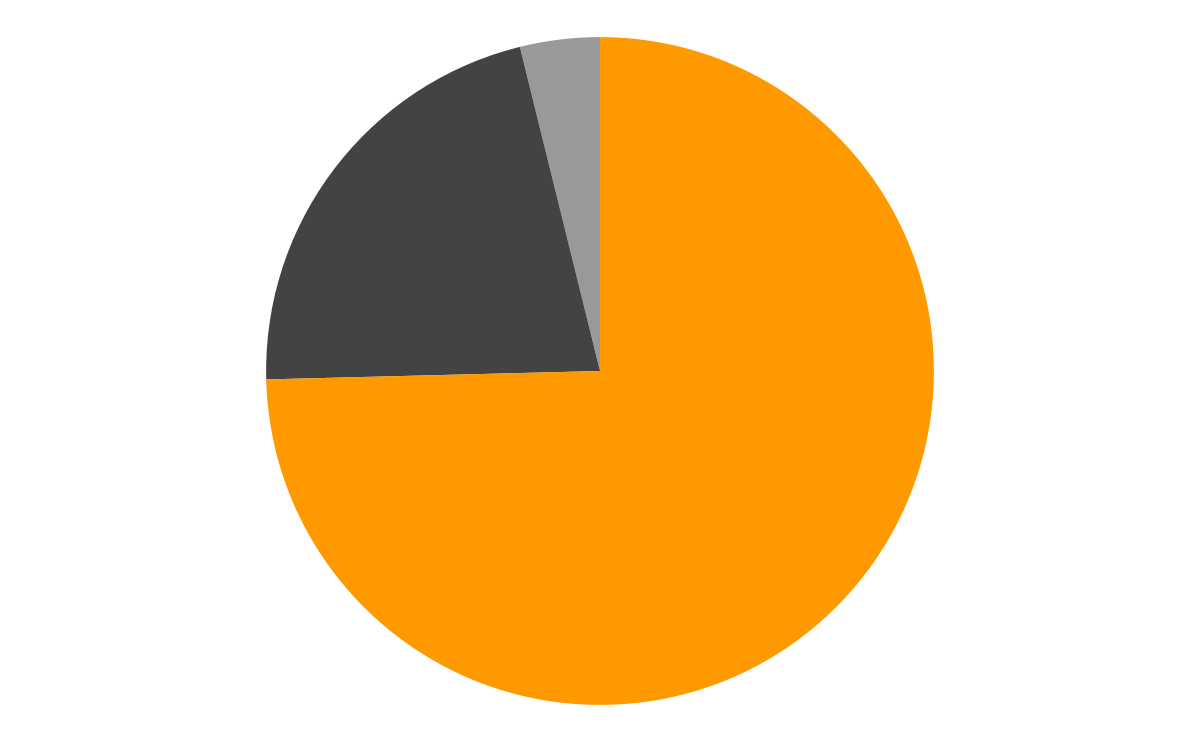 11,1%
Всего доходов - 2 091,1 млн. рублей
85,6%
Налоговые доходы - 232,7 млн. рублейНеналоговые доходы – 68,9 млн. рублей
Безвозмездные поступления от других бюджетов - 1 789,5 млн. рублей
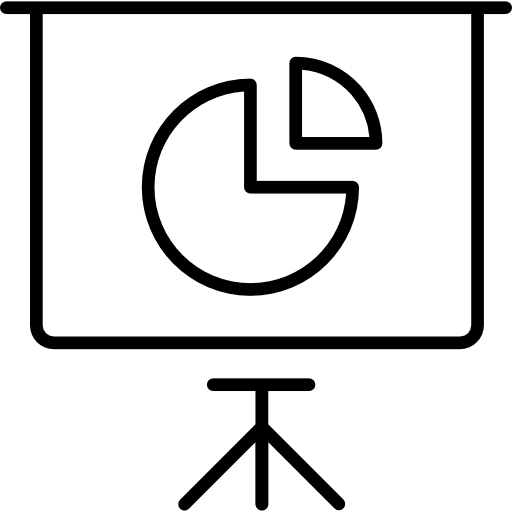 Динамика изменения доходной части бюджета, млн. рублей
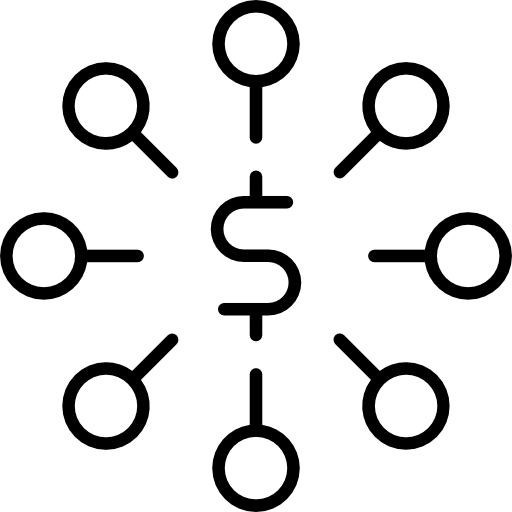 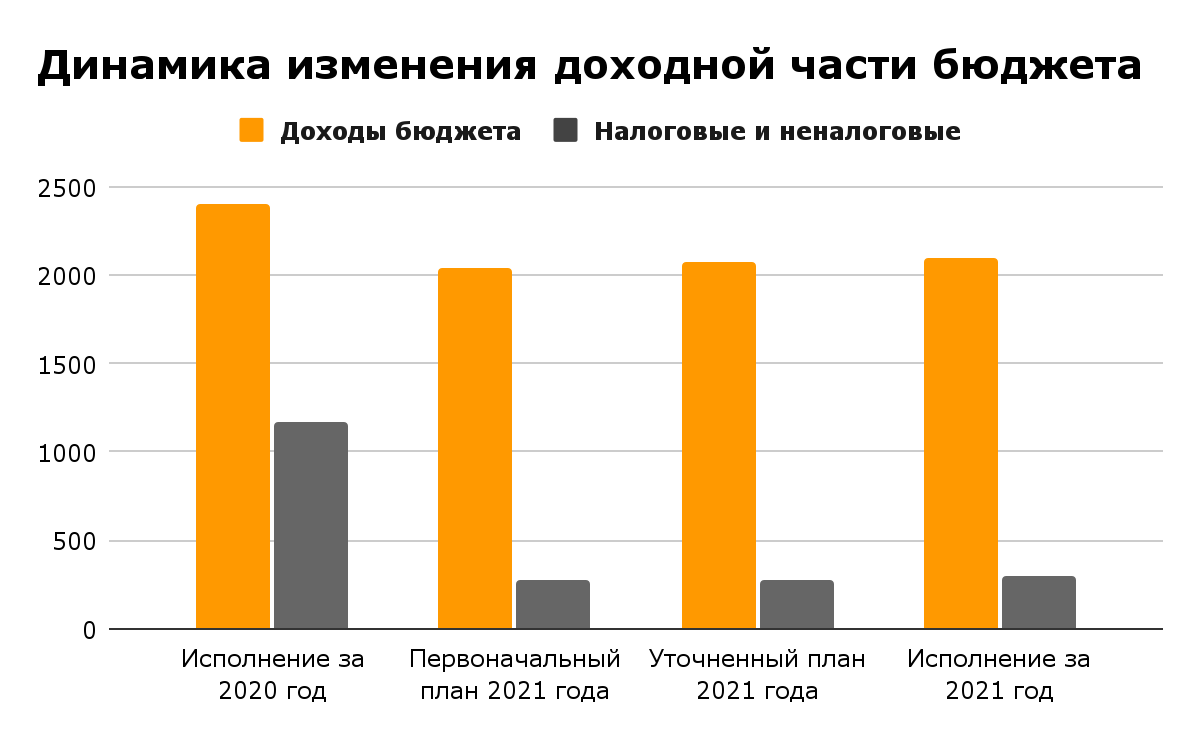 Изменения бюджета
2 398,4
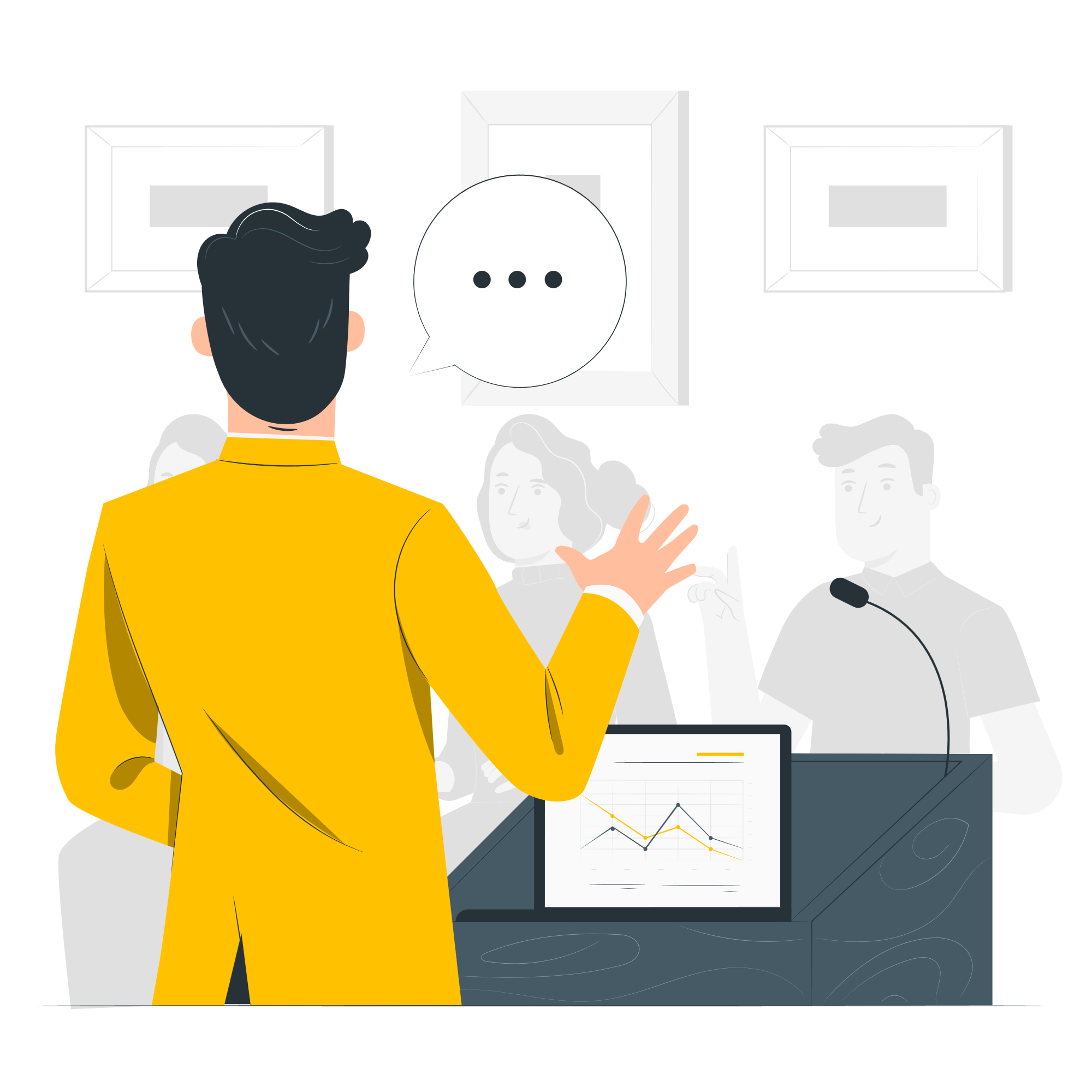 2 035,4
2 072,2
2 091,1
1 167,2
275,6
276,9
301,6
Структура налоговых доходов за 2021 год(232,7 млн. рублей)
НДФЛ 96,2 млн. рублей
Акцизы 34,1 млн. рублей
Налог,взимаемый с применением УСНО 31,2 млн. рублей
Земельный налог 37,4 млн. рублей
Налог на имуществофизических лиц 
16,1 млн. рублей
Налог,взимаемый в виде стоимости патента
6,7 млн. рублей
Госпошлина 4,7 млн. рублей
ЕСХН 3,0 млн. рублей
ЕНВД 3,3 млн. рублей
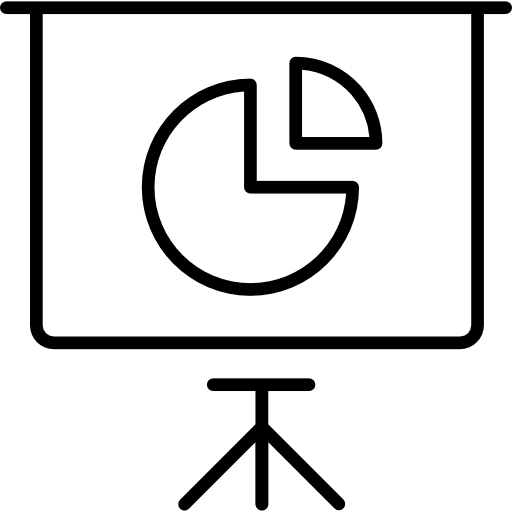 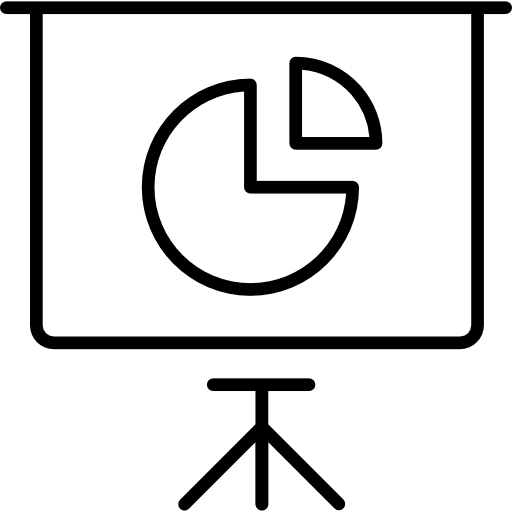 Поступление НДФЛ по отдельным группам плательщиков 
в общем объеме поступления НДФЛ в бюджет городского округа за 2021 год
14,0%
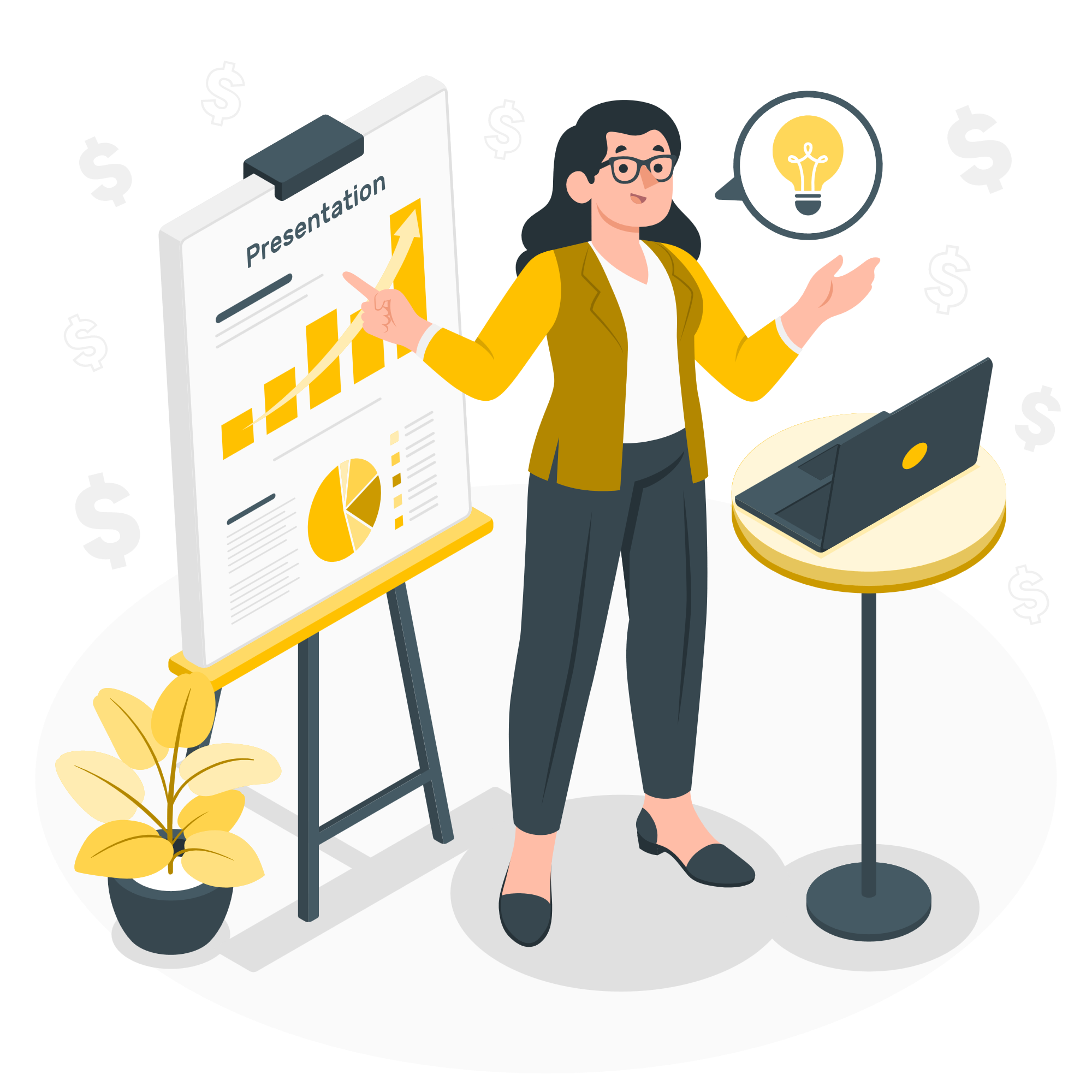 16,6%
52,5%
16,9%
Федеральные структуры
Областные структуры
Бюджетные учреждения городского округа
Коммерческие структуры городского округа
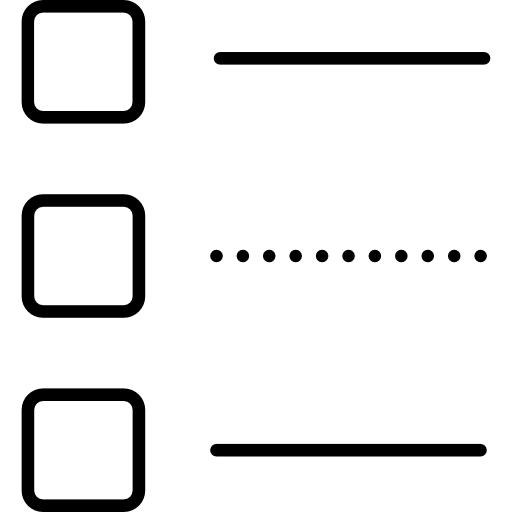 Налоговые доходы за 2021 год
млн.рублей
Структура неналоговых доходов за 2021 год(68,9 млн. рублей)
Доходы, получаемые в виде арендной платы за земельные участки 14,0 млн. рублей
Доходы от сдачи в аренду имущества 19,9 млн. рублей
Прочие доходы от использования имущества 
1,4 млн. рублей
Доходы от оказания платных услуг 4,9 млн. рублей
Доходы от продажи земельных участков 9,5 млн. рублей
Доходы от реализации имущества 4,6 млн. рублей
Плата за увеличение площади земельных участков 
9,1 млн. рублей
Штрафы 3,3 млн. рублей
Прочие неналоговые доходы 2,2 млн. рублей
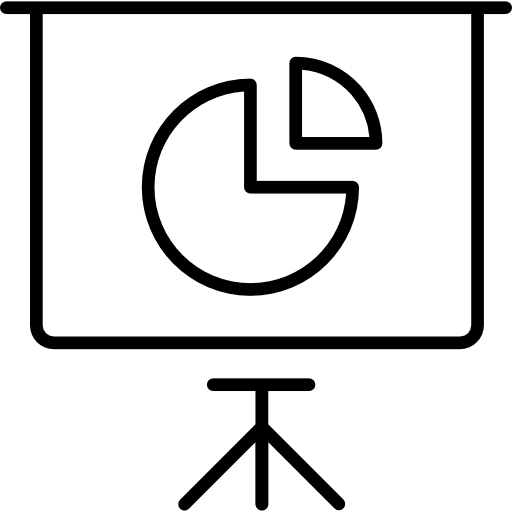 Неналоговые доходы за 2021 год
млн.рублей
Структура безвозмездныхпоступлений за 2021 год(1 789,5 млн. рублей)
Дотации 496,6 млн. рублей
Субсидии 522,6 млн. рублей
Субвенции 573,3 млн. рублей
Иные межбюджетные трансферты 168,9 млн. рублей
Прочие безвозмездные поступления 31,6 млн. рублей
Возврат остатков субсидий, субвенций, 
-3,5 млн. рублей
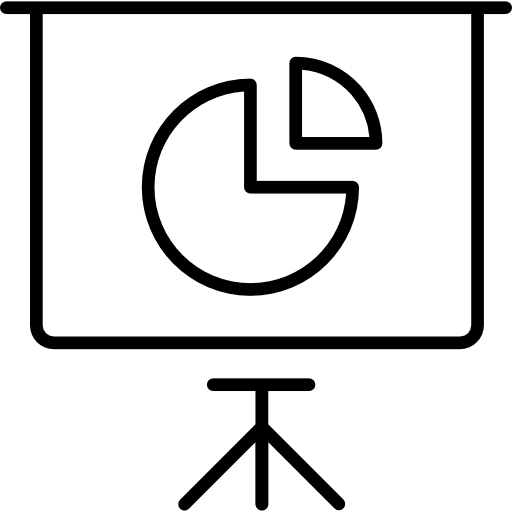 Безвозмездные поступления за 2021 год
млн.рублей
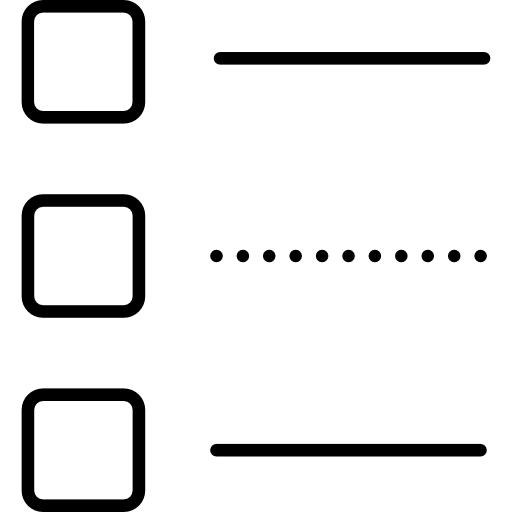 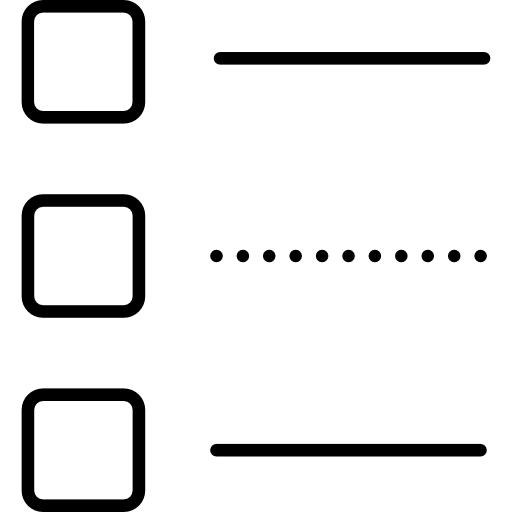 Динамика поступления доходов в бюджет городского округа Семеновский
млн.рублей
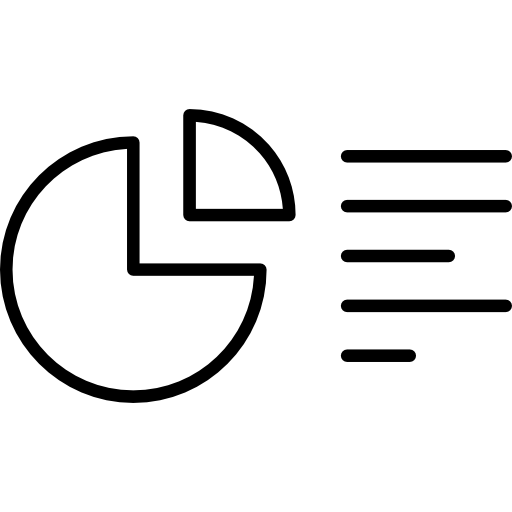 Динамика изменения расходной части бюджета городского округа, млн.рублей
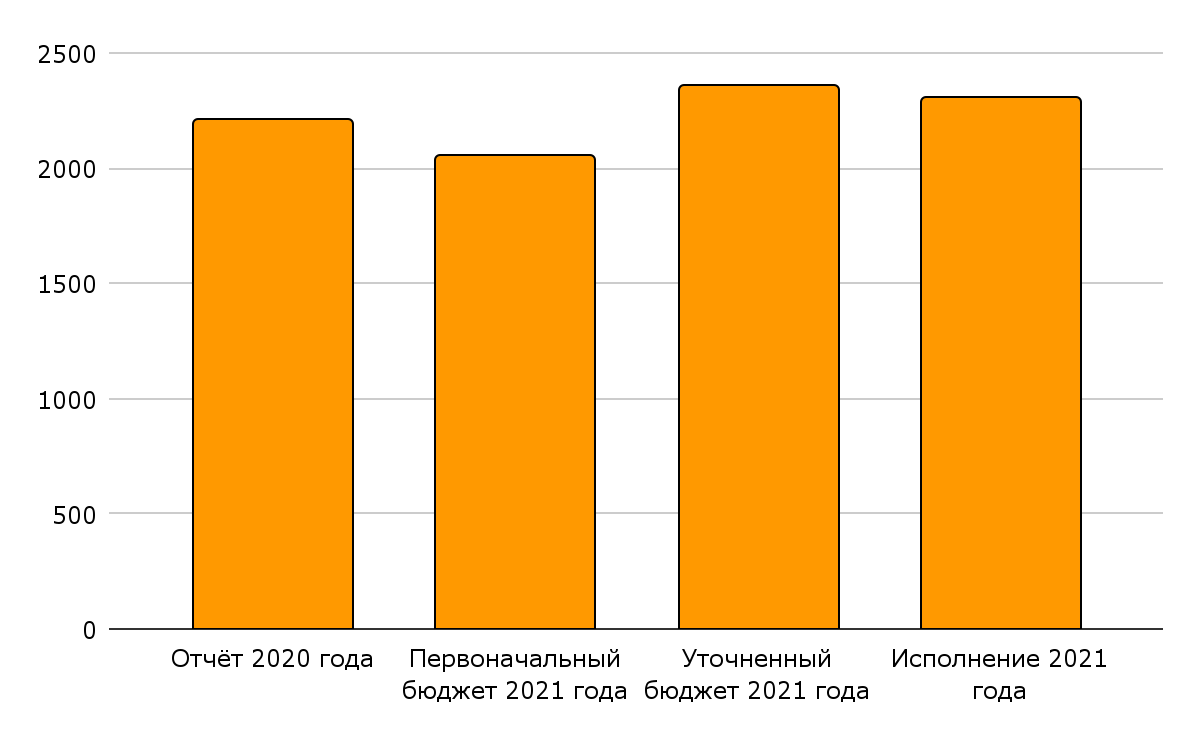 2 353,5
2 304,8
2 206,2
2 049,2
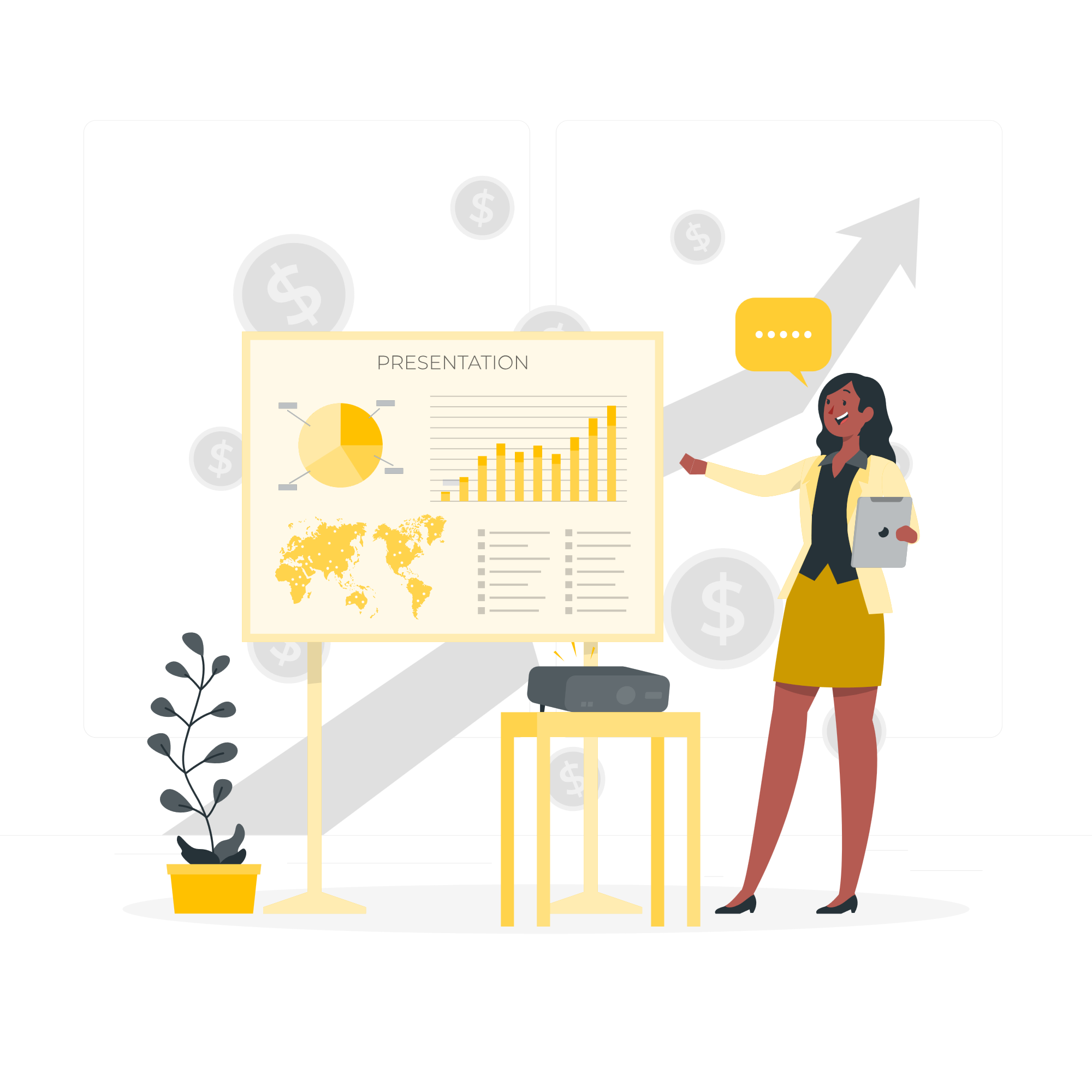 Структура расходов бюджета городского округа по муниципальным программам и непрограммным направлениям деятельности
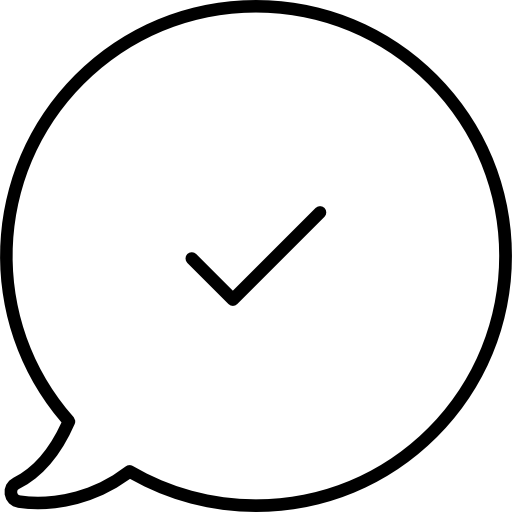 Всего расходов бюджет городского округа -                       2 304,8 млн. рублей
Непрограммные расходы – расходы, не вошедшие в мероприятия муниципальных программ, в том числе на содержание отдельных органов исполнительной власти, муниципальных учреждений, и др.
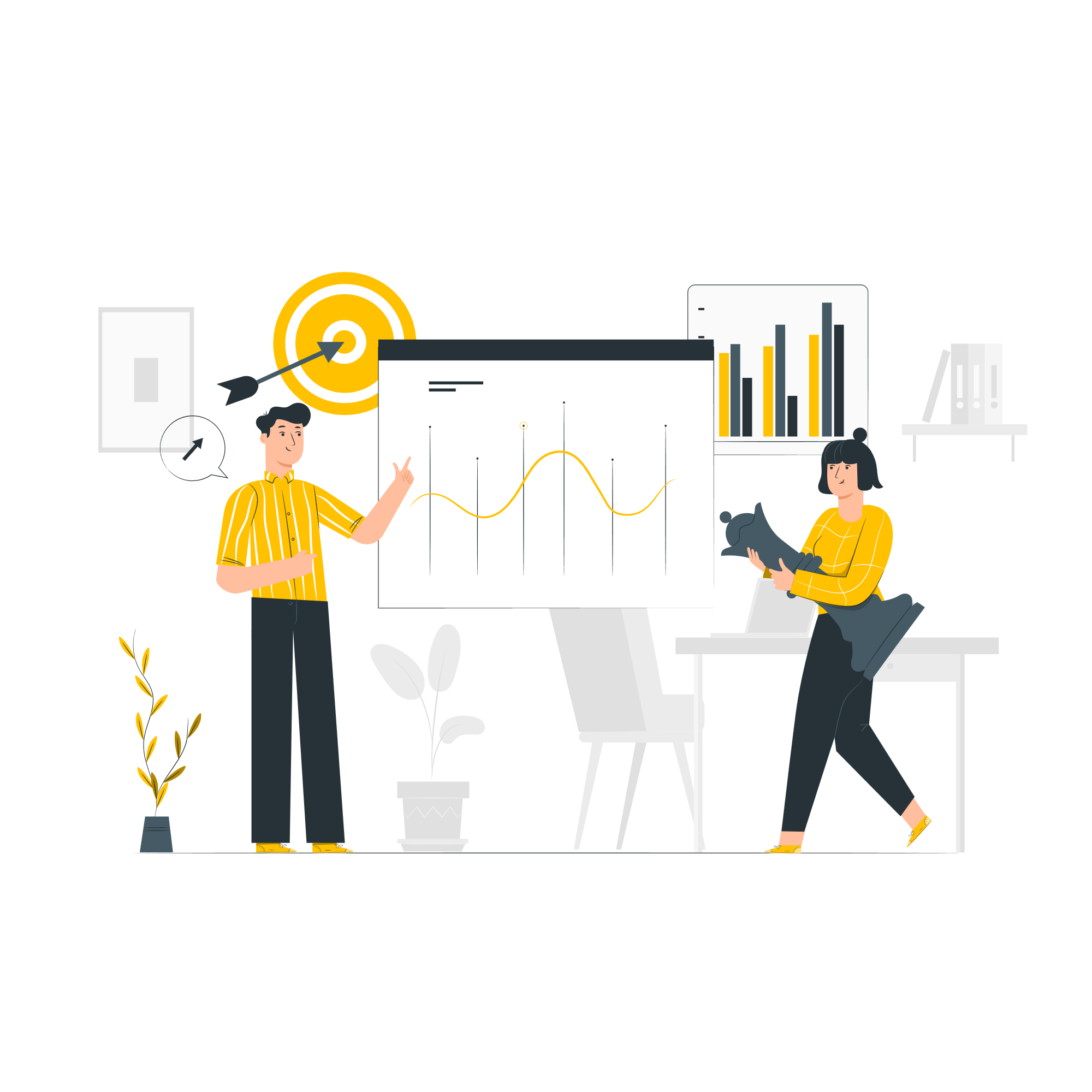 Непрограммные расходы 221,7 млн. рублей (9,6% всех расходов)
Программные расходы распределены исходя из необходимости достижения запланированных индикаторов и конечных результатов по муниципальным программам городского округа Семеновский
Расходы по 18 муниципальным программам на сумму 2 083,1 млн. рублей (90,4% всех расходов)
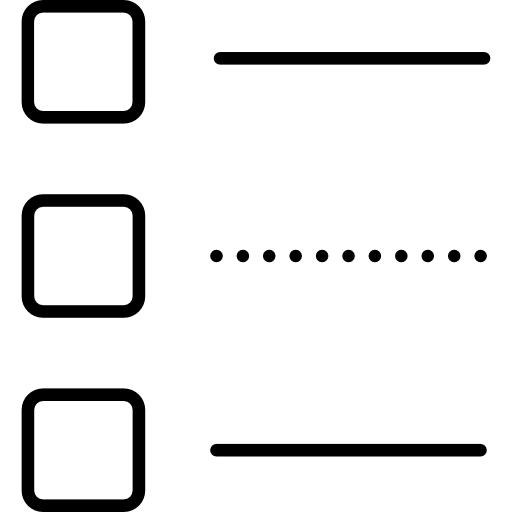 Распределение расходов бюджета округа по муниципальным программам  за 2021 год
тыс. рублей
Распределение расходов бюджета округа по муниципальным программам за 2021 год (продолжение)
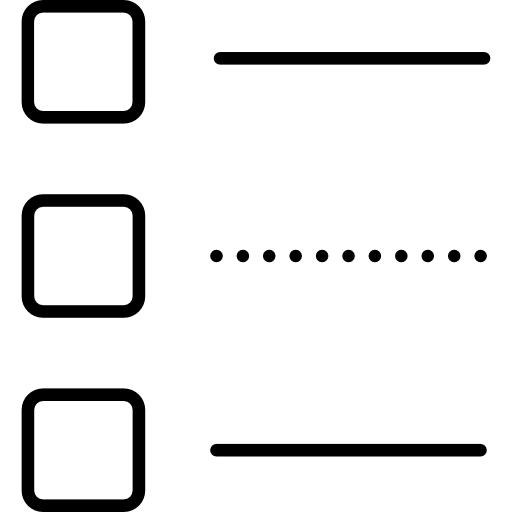 тыс. рублей
Распределение расходов бюджета округа по муниципальным программам за 2021 год (продолжение)
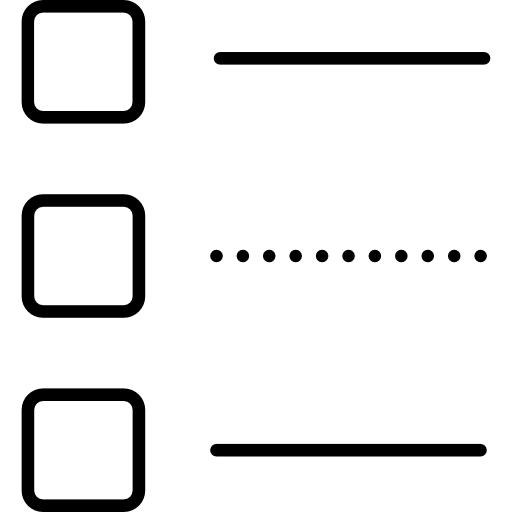 тыс. рублей
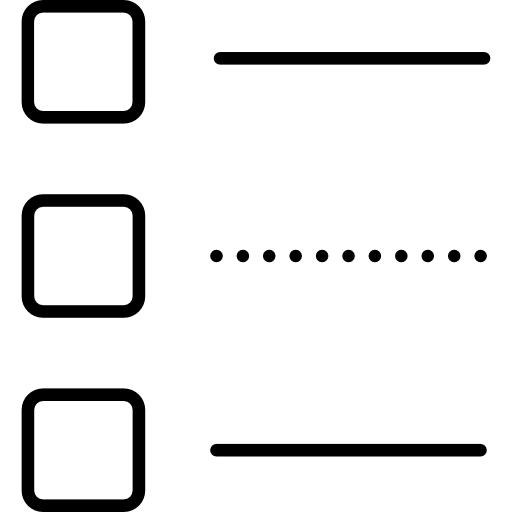 Муниципальная программа «Развитие образования городского округа Семеновский на 2018 – 2023 годы»
тыс. рублей
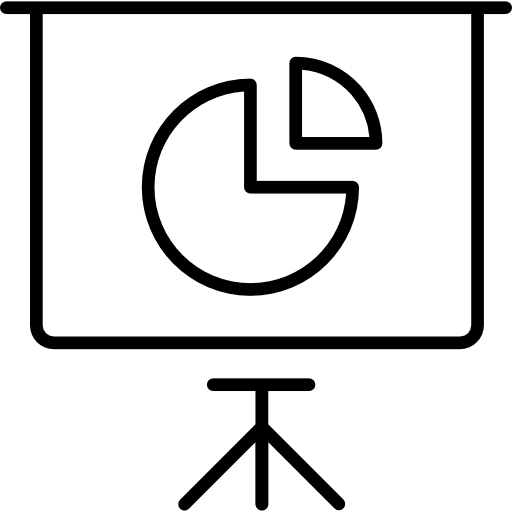 Расходы бюджета городского округа в рамках федеральных проектов, входящих в национальный проект за 2021 год
Федеральный проект «Современная школа»
Финансовое обеспечение деятельности центров образования цифрового и гуманитарного профилей «Точка роста» 
в МБОУ «Беласовская средняя школа», Лицей имени А.С.Пушкина
в сумме 1 438,3 тыс.рублей;
Созданы центры образования цифрового и гуманитарного профилей  «Точка роста»
МБОУ «Школа №1»
 «Школа №2»
 «Сухобезводненская средняя школа»,
 «Ильино-Заборская основная школа» в сумме 6 550,5 тыс.рублей
Федеральный проект «Цифровая образовательная среда» (создание центров цифрового образования детей) Ремонт учебных классов в МБОУ «Школа №2», «Школа №3», «Сухобезводненская средняя школа», «Беласовская средняя школа» 
в сумме 2 000,0 тыс.рублей
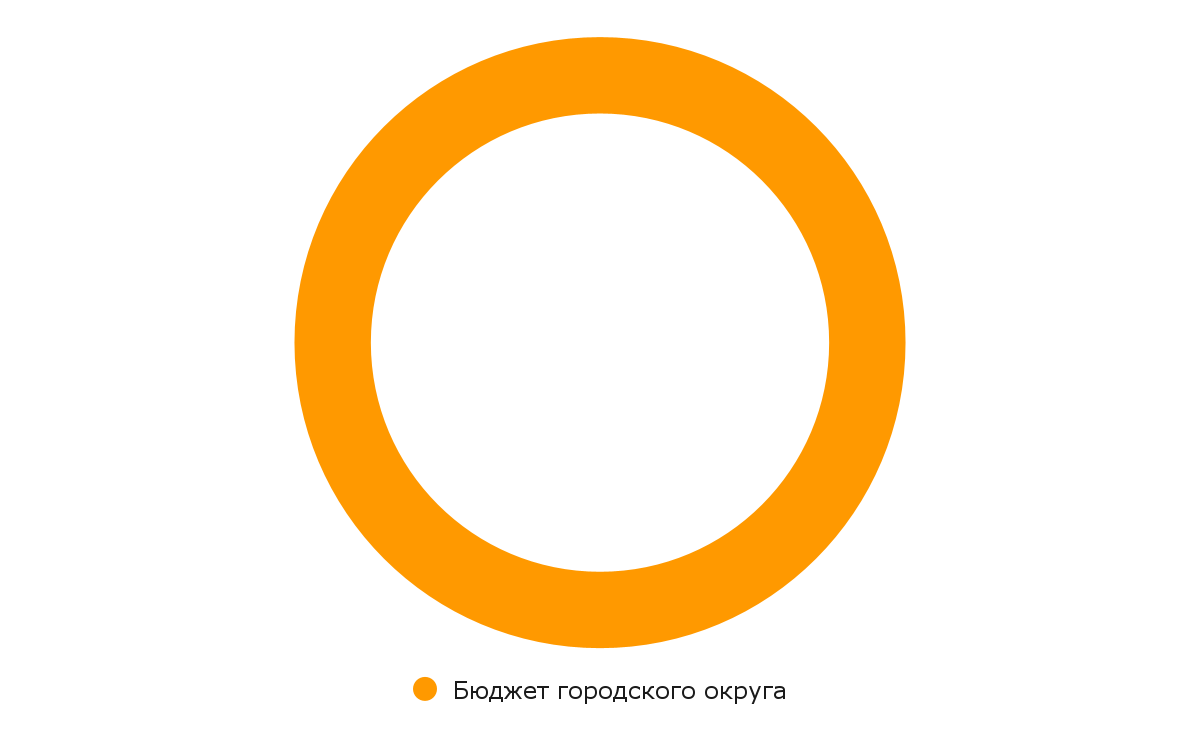 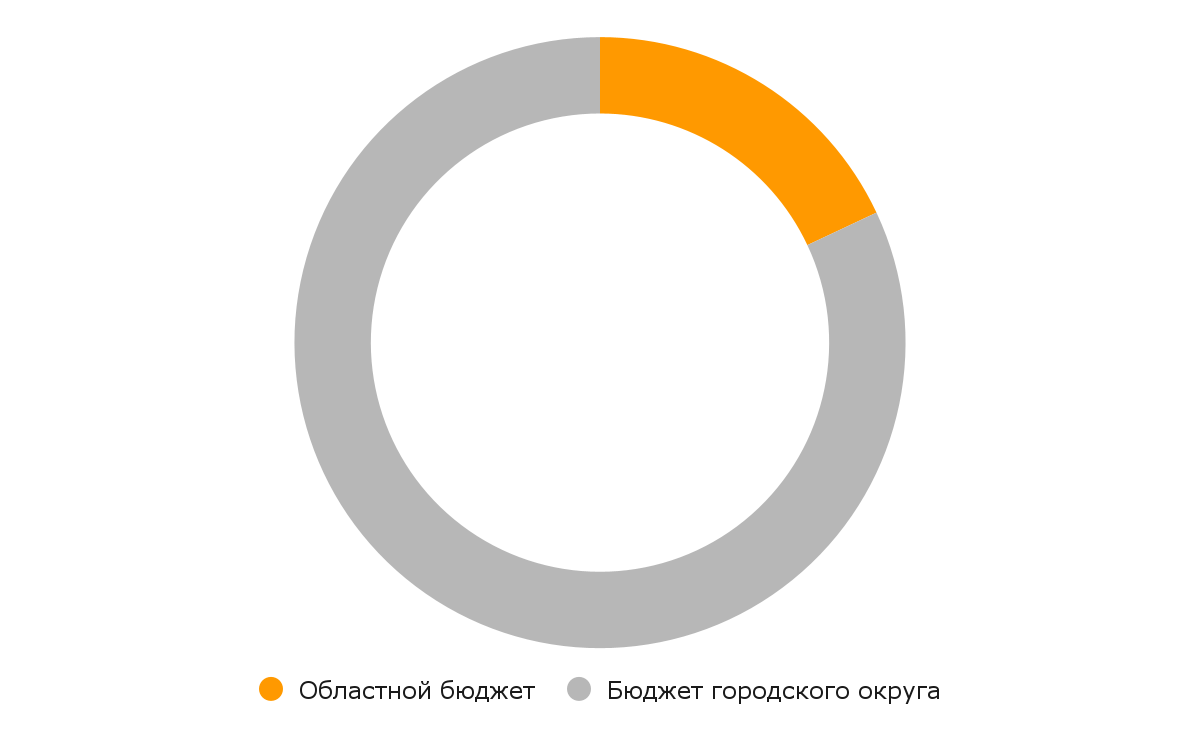 1 438,3 тыс.
6 550,5тыс.
2000,0тыс.
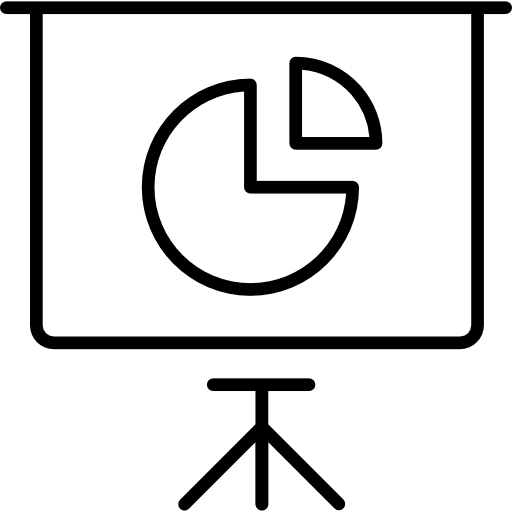 Расходы бюджета городского округа в рамках федеральных проектов, входящих в национальный проект за 2021 год
Федеральный проект «Успех каждого ребенка» (создание в общеобразовательных организациях, расположенных в сельской местности, условий для занятий физической культурой и спортом)  Ремонт спортивного зала в МБОУ «Тарасихинская основная школа» в сумме 2 029,8 тыс.рублей
Федеральный проект«Успех каждого ребенка» (создание новых мест в образовательных организациях различных типов для реализации дополнительных общеразвивающих программ всех направленностей) Ремонт учебных классов в МБОУ «Школа №1» 
в сумме 500,0 тыс.рублей
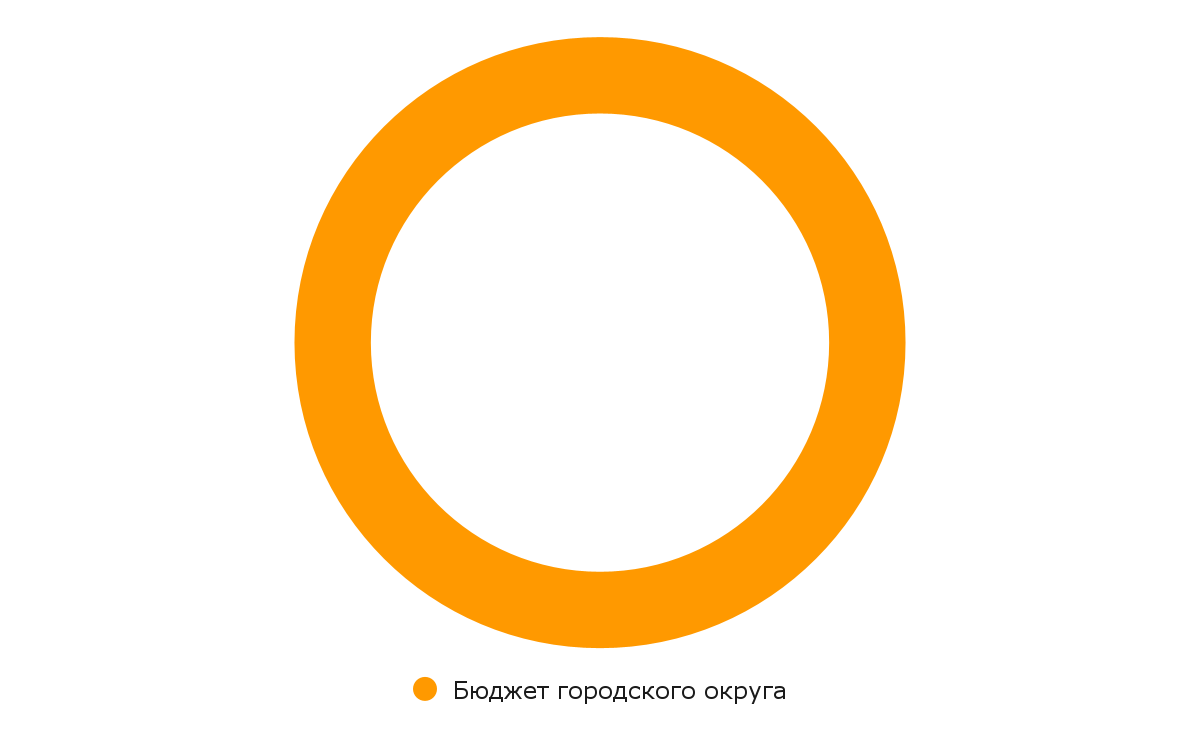 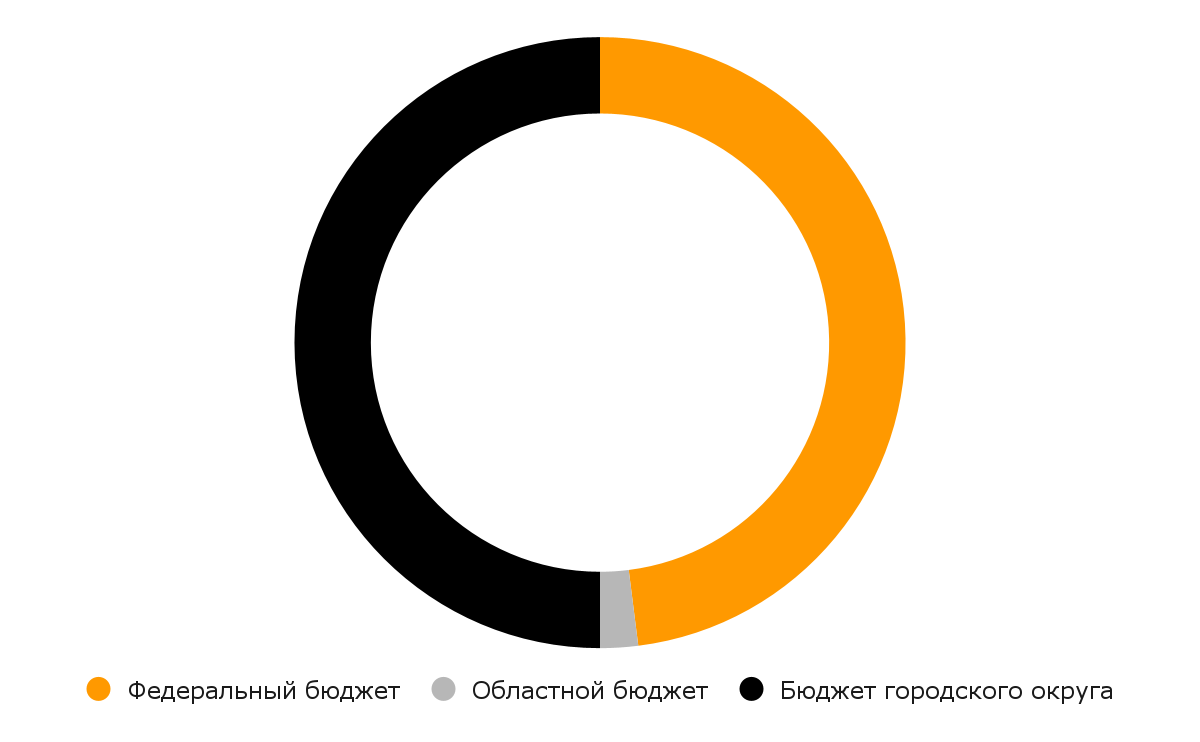 1014,9тыс.
974,3 тыс.
40,6тыс.
500,0тыс.
В результате реализации мероприятий государственной программы «Капитальный ремонт образовательных организаций»:
Проведен капитальный ремонт фасада здания и благоустройство территории (устройство асфальтобетонного покрытия) МБДОУ детского сада №2 «Теремок»
в сумме 2 295,3 тыс. рублей
Проведен капитальный ремонт кровли  МБОУ «Хахальской основной школы» 
в сумме 2 805,2 тыс. рублей
В результате исполнения муниципальной программы «Развитие образования городского округа Семеновский на 2018 – 2023 годы» за счет средств бюджета городского округа выполнены мероприятия:
тыс. рублей
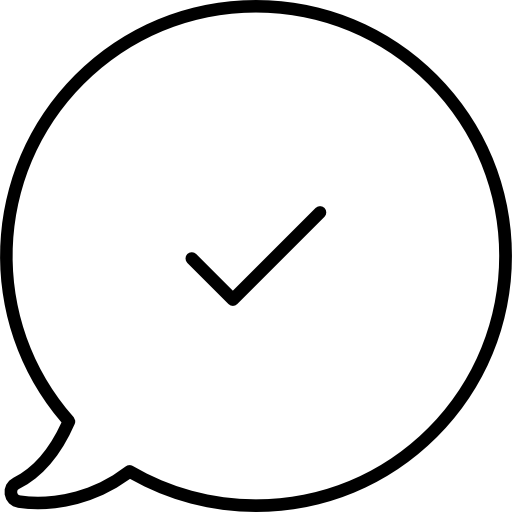 Распределение расходов на мероприятия по отдыху и оздоровлению детей в каникулярный период
Содержание детского загородного оздоровительно-образовательного
центра "Колос” – 4 165,2 тыс. рублей
Возмещение части затрат по приобретению путевок в детские загородные лагеря – 3 847,5 тыс. рублей
Пришкольные лагеря с дневным пребыванием детей – 2 402,4 тыс. рублей
Проведение спортивно- массовых мероприятий в том числе на детских дворовых площадках – 212,4 тыс. рублей
Расходы на содержание одного обучающегося в год в общеобразовательных организациях городского округа Семеновский, рублей
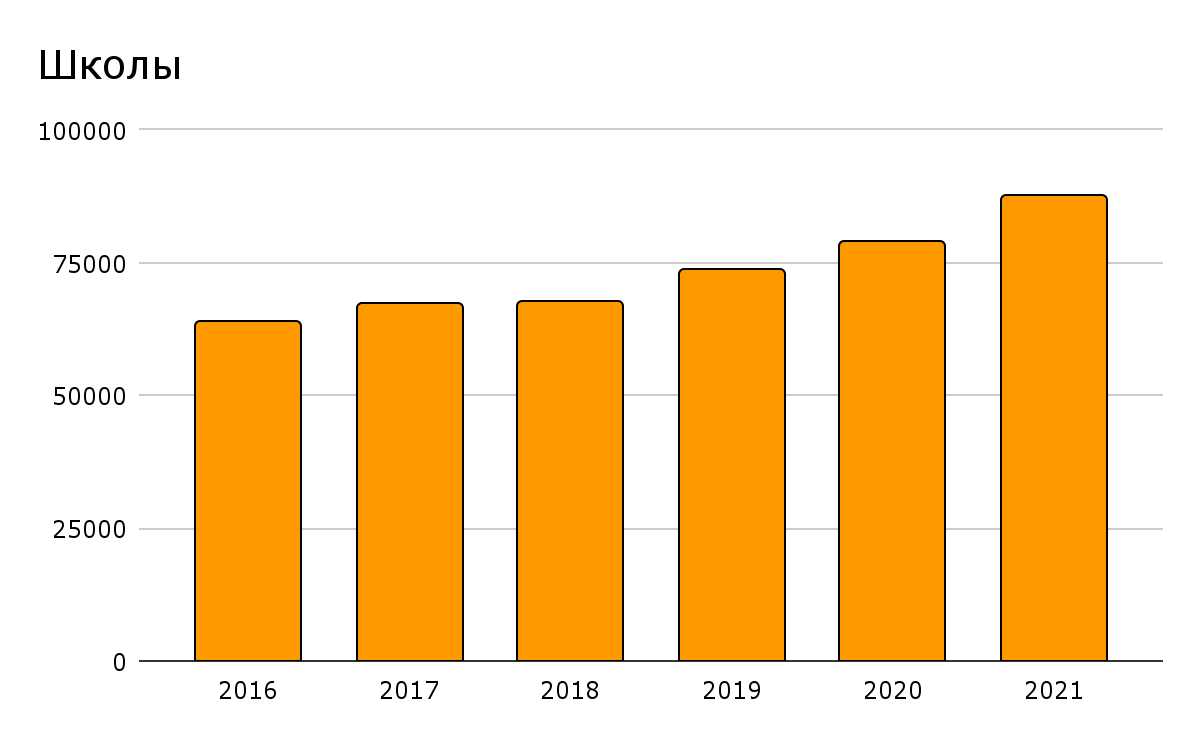 88 505
83 993
73 821
67 966
67 952
63 709
Динамика расходов на содержание муниципальных общеобразовательных организаций,млн.рублей
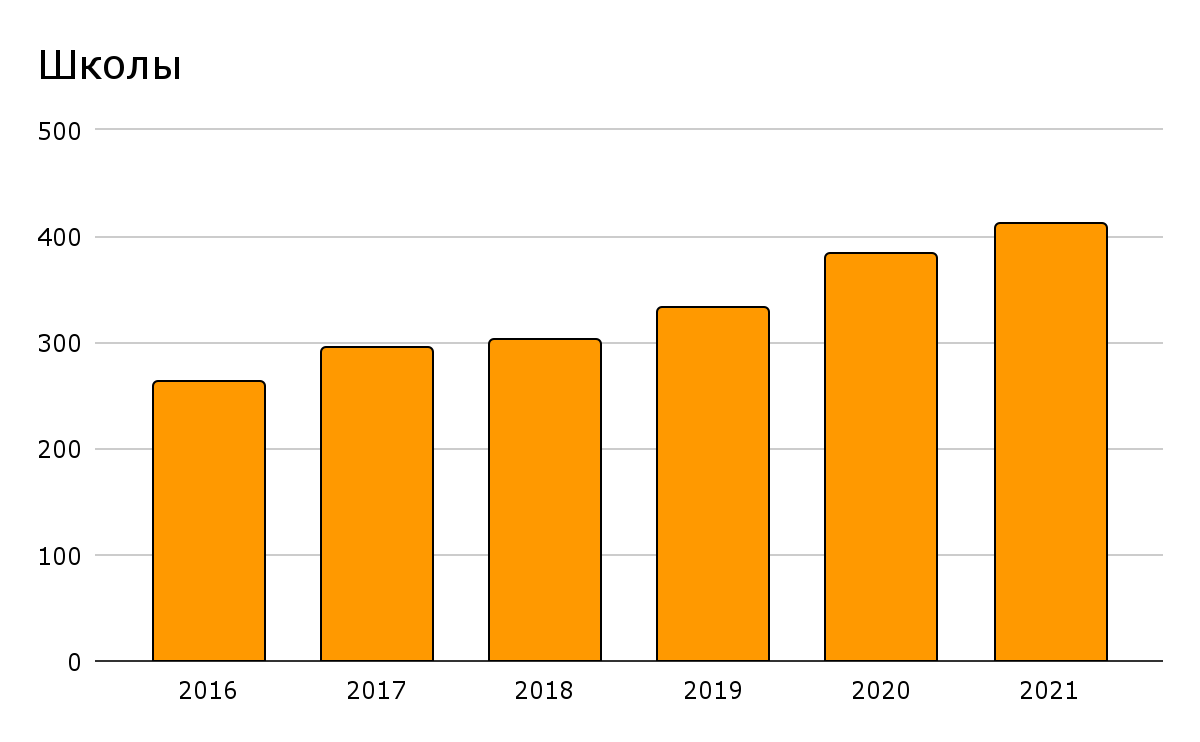 412,7
384,1
333,3
4 136
4 336
4 462
4 515
4 573
4 663
294,7
303,2
263,5
Кол-во учащихся
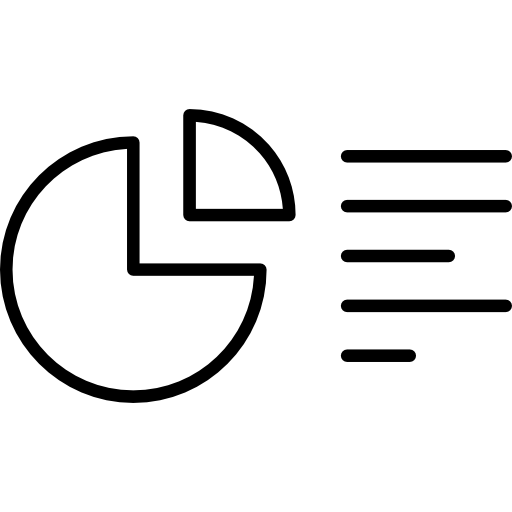 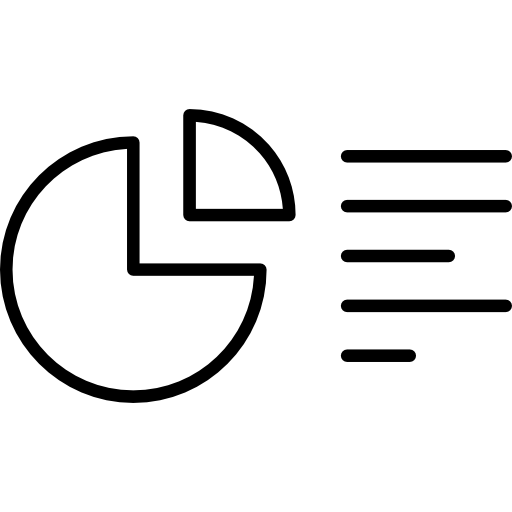 Расходы на содержание одного ребенка в год в дошкольных образовательных организациях городского округа Семеновский, рублей
Динамика расходов на содержание муниципальных дошкольных образовательных организаций ,млн.рублей
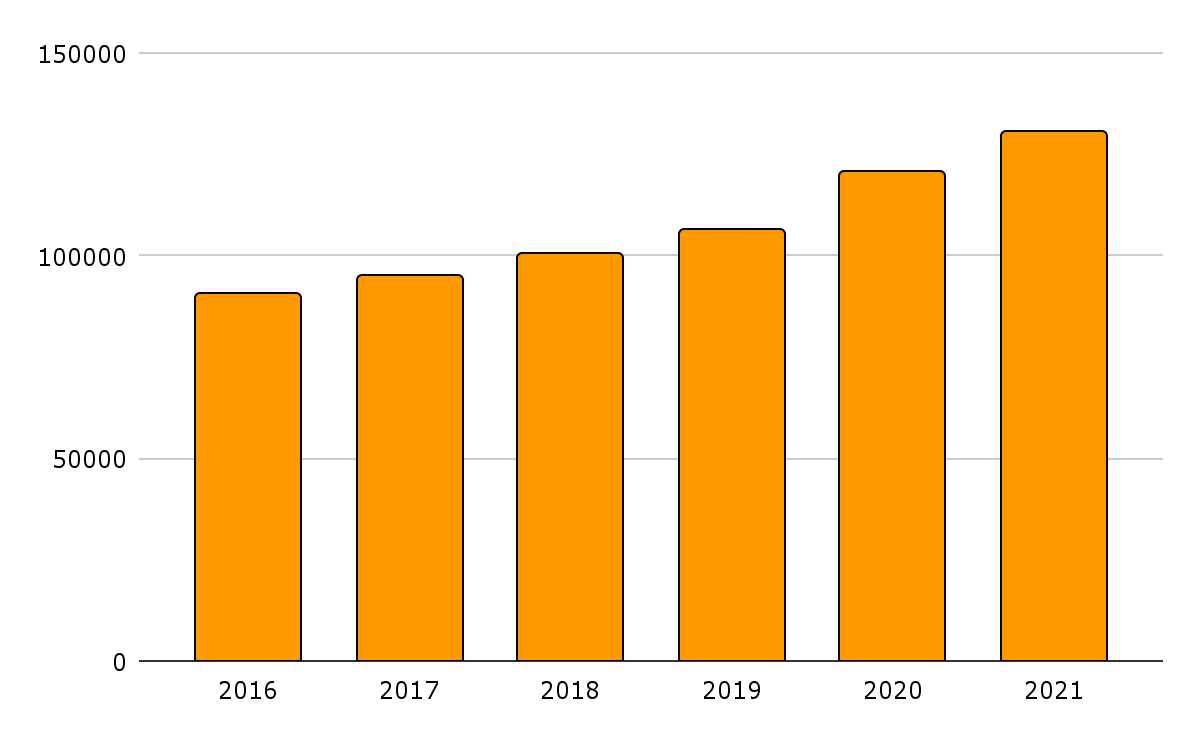 130 801
123 529
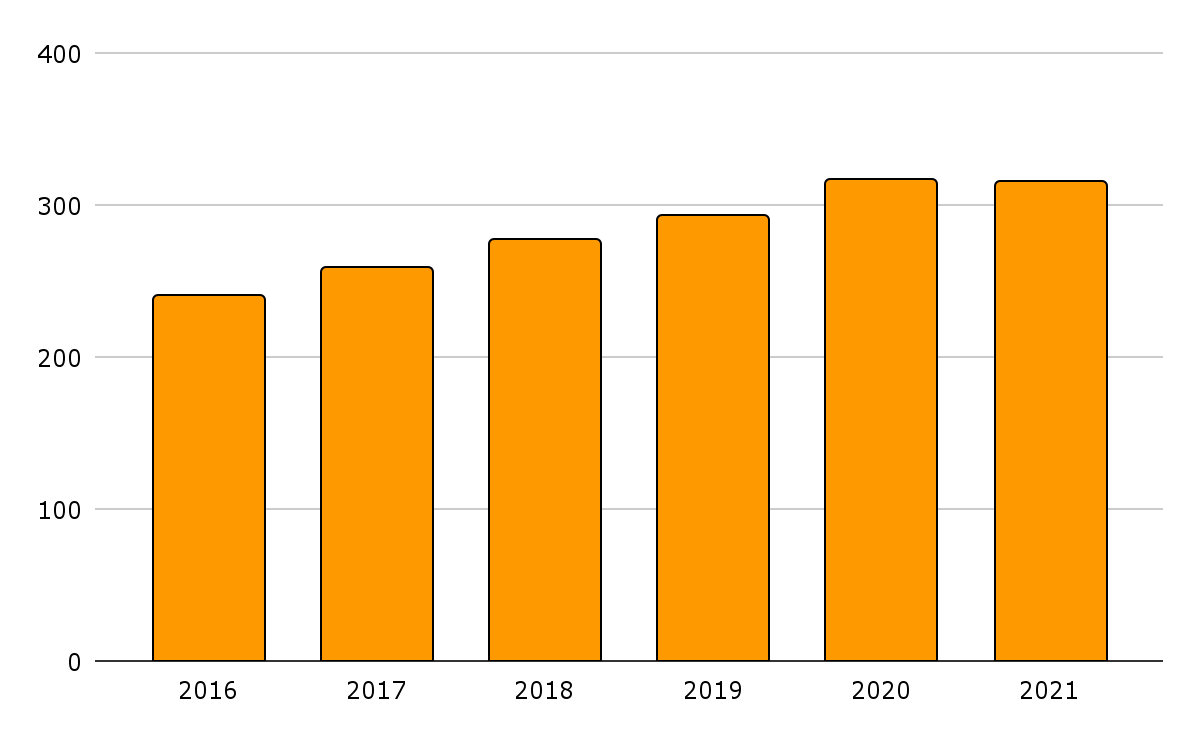 107 379
101 059
317,1
315,1
95 414
90 252
292,5
276,7
258
239,8
Кол-во
детей
2 657
2 704
2 738
2 724
2 567
2 409
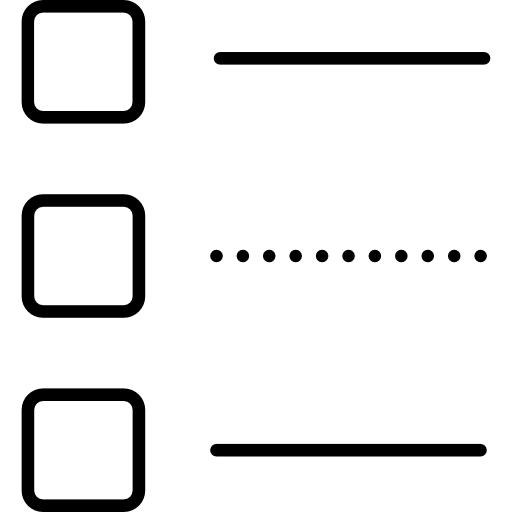 Муниципальная программа «Развитие культуры городского округа Семеновский на 2018-2023 годы»
тыс. рублей
В рамках муниципальной программы «Развитие культуры городского округа Семеновский на 2018-2023 годы»выполнены следующие основные мероприятия:
тыс. рублей
Муниципальная программа "Развитие физической культуры, спорта и молодежной политики и патриотического воспитания молодежи в городском округе Семеновский на 2018-2023 годы"
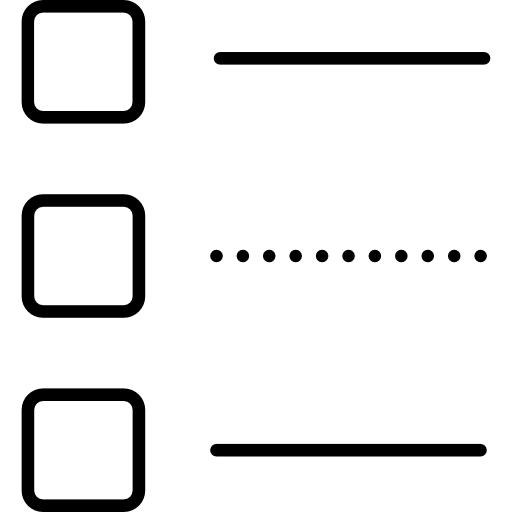 тыс. рублей
Распределение расходов по муниципальной программе "Развитие физической культуры, спорта и молодежной политики и патриотического воспитания молодежи в городском округе Семеновский на 2018-2023 годы"
МБУ «Физкультурно-оздоровительный комплекс в г. Семенов Нижегородской области» - 44,0 млн. руб.
Мероприятия в области спорта, физической культуры и туризма - 1,9 млн. руб.
МБУ «Семеновская спортивная школа “Олимп”» - 25,1 млн. руб.
Централизованная бухгалтерия - 2,0 млн. руб.
Выполнение функций органами местного самоуправления - 2,2 млн. руб.
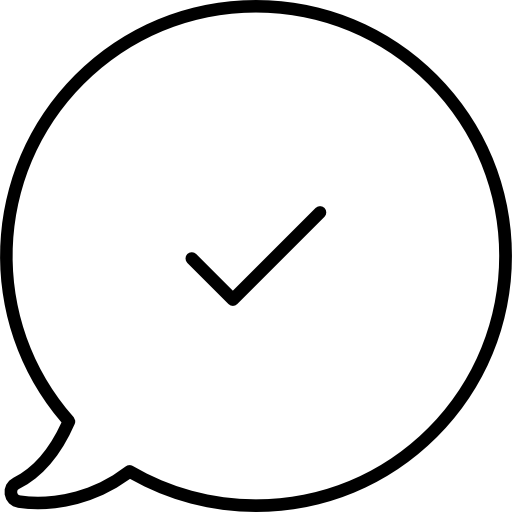 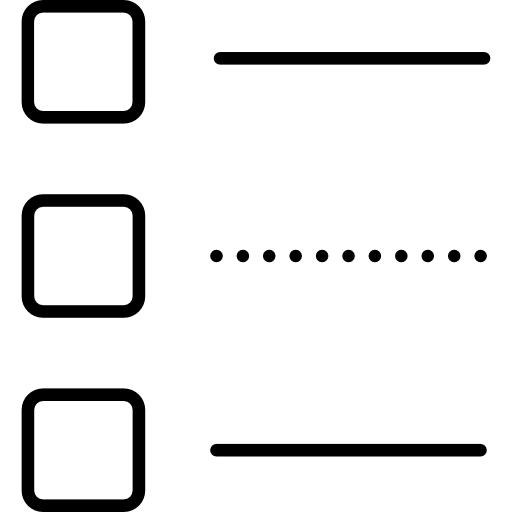 Поддержка сельхозпроизводителей в рамках  реализации муниципальной программы «Развитие агропромышленного комплекса городского округа Семёновский Нижегородской области» на 2015-2022 годы»
млн. рублей
Муниципальная программа "Комплексное благоустройство и развитие транспортной инфраструктуры городского округа Семеновский Нижегородской области на 2018-2023 годы"
тыс. рублей
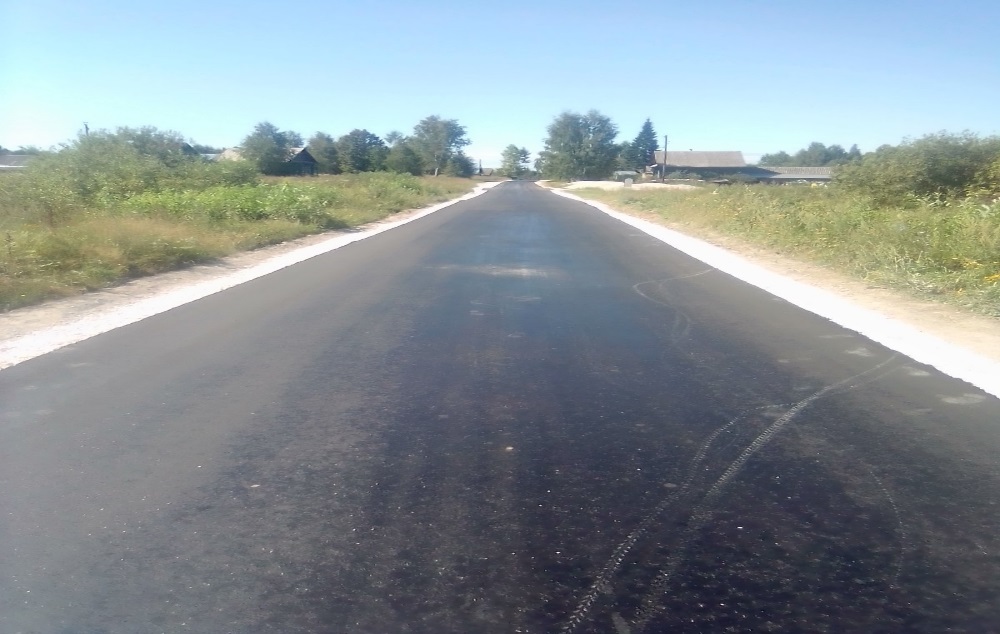 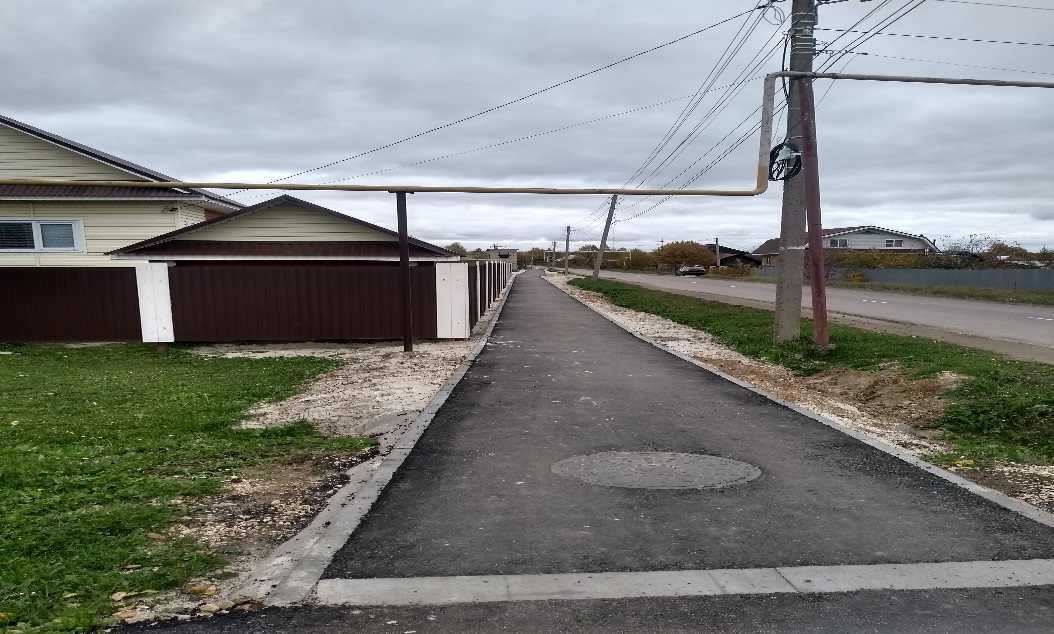 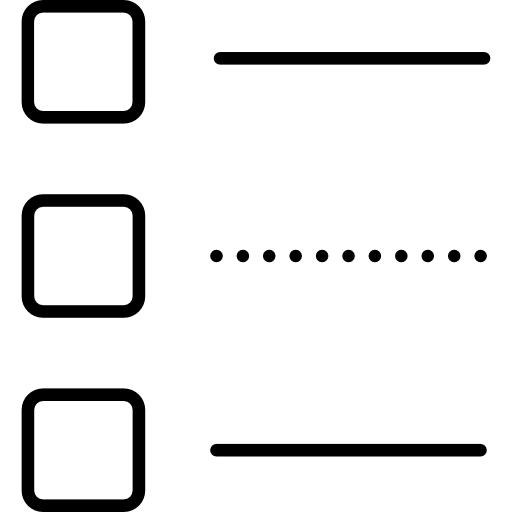 Ремонт тротуара по ул. Школьная в р.п.Сухобезводное
Ремонт автомобильной дороги ул.Кооперативная, ул.Новая в д.Полом
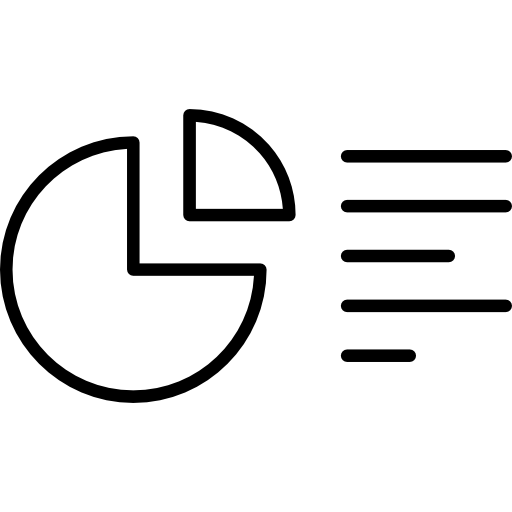 Реализация проектов инициативного бюджетирования «Вам решать» 2021 году
28,2 млн. рублей
12 проектов - 45,8 млн. рублей
38,5 млн. рублей - 10 проектов по ремонту автодорожного покрытия на территории г.о. Семеновский
16,4 млн. рублей
7,3 млн. рублей - 2 проекта по инфраструктуре (наружные сети водоотведения)
1,2 млн. рублей
Средства бюджета 
городского округа
Средства областного  бюджета
Инициативные платежи (вклад граждан, индивидуальных 
предпринимателей и юридических лиц)
Проект развития территории г.о. Семеновский, основанный на местных инициативах за 2021 год
тыс. рублей
тыс. рублей
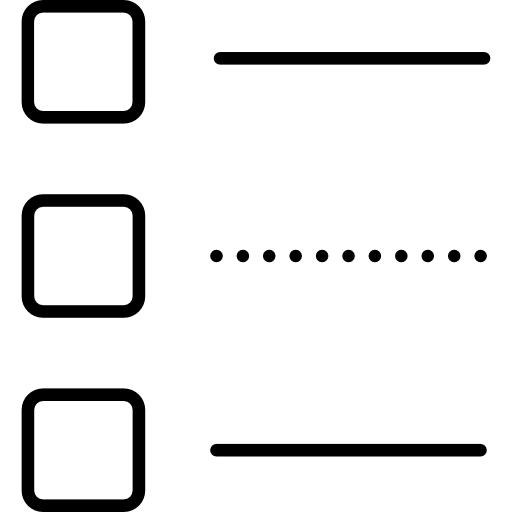 Расходы на ремонт и содержание дорог
МП «Формирование современной городской средына территории городского округа Семеновский на 2018-2024 годы»
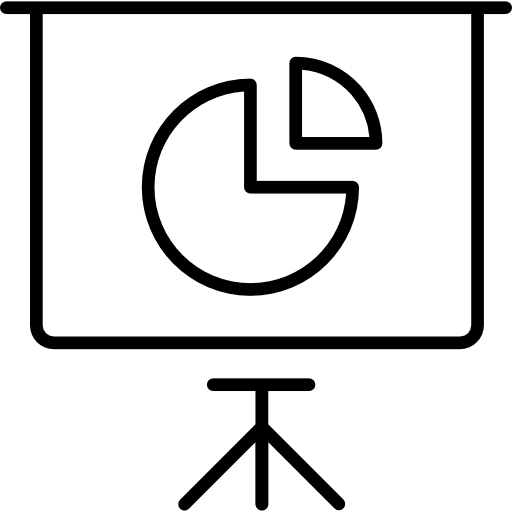 Предоставление средств на поддержку государственных программ субъектов Российской Федерации и муниципальных программ формирования современной городской среды (формирование современной городской среды)
Национальный  проект«Жилье и городская среда»
Расходы по реализации проектов создания комфортной городской среды в малых городах и исторических поселениях в рамках проведения Всероссийского конкурса лучших проектов создания комфортной городской среды
Благоустроены территории: 
пл. Ленина ремонт пруда и фонтана, ул. Ванеева, пл. Бориса Корнилова, ремонт городошной площадки (установка спортивной и детской площадок)
Профинансированы проекты:
дворовые территории – 1 868,9 тыс.рублей ;
федеральный бюджет 1 612,6 тыс.рублей,
областной бюджет 67,2 тыс.рублей, 
бюджет городского округа 189,1 тыс.рублей

г. Семенов ул. Галанина д. 3;
р. п. Сухобезводное,
    -     ул.   Горького д. 50, д. 52, д. 54;

общественные пространства- 15 272,8 тыс.рублей
федеральный бюджет 13 195,7 тыс.рублей,
 областной бюджет 549,8 тыс.рублей, 
бюджет городского округа 1 527,3 тыс.рублей

- центральная площадь р. п. Сухобезводное;
- центральная площадь п. ст. Тарасиха.
Региональный проект«Формирование комфортной городской среды»
Всего профинансировано по проекту  83 806,9 тыс. рублей
617,1тыс. рублей
13 806,9тыс.рублей
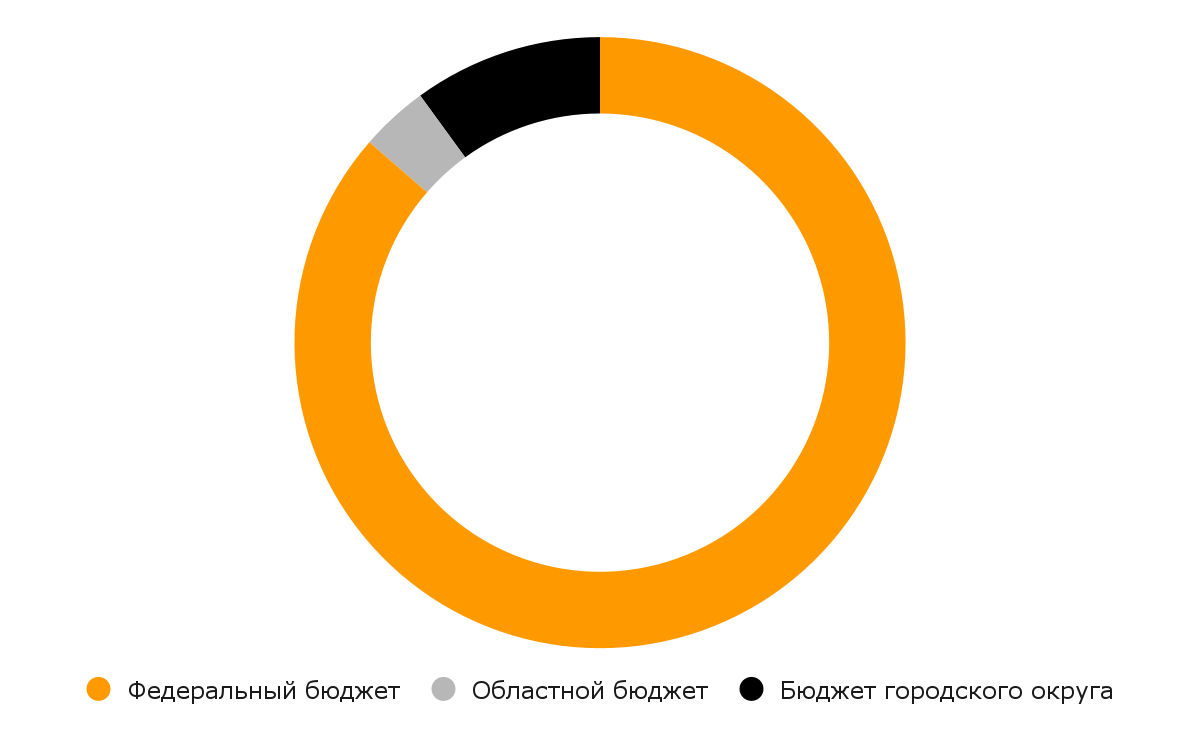 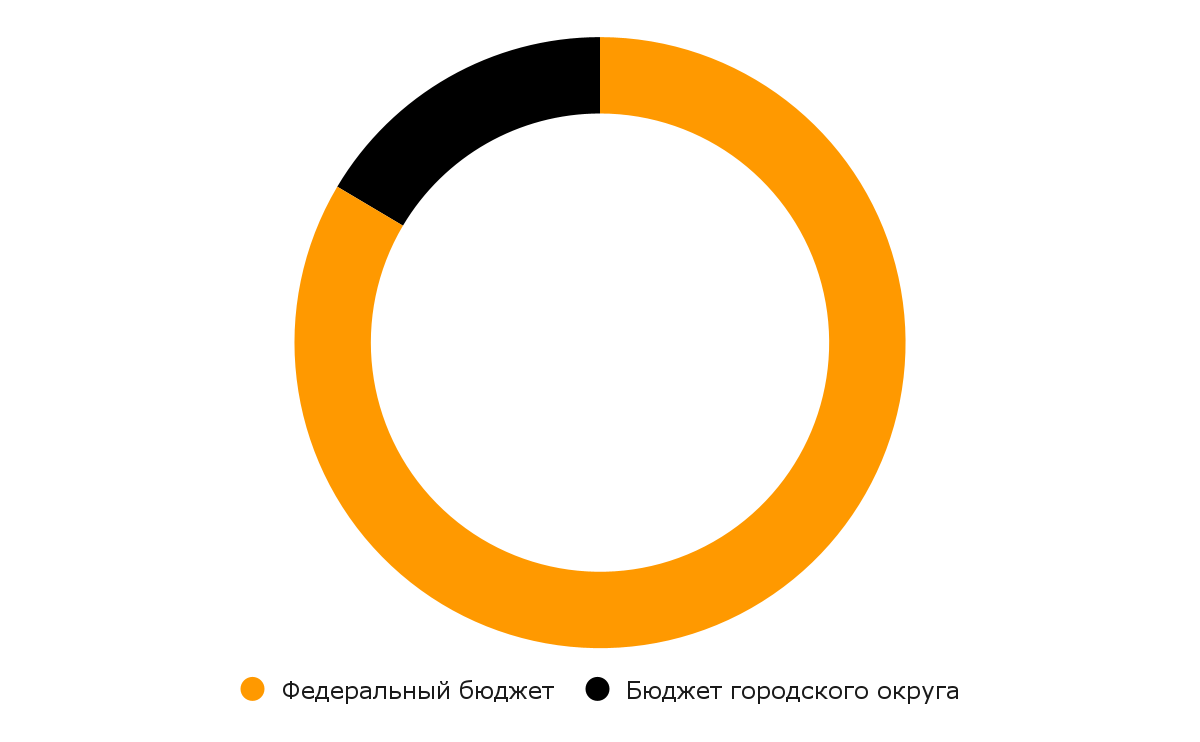 1 716,4тыс. рублей
70 000,0 тыс.рублей
14 808,2 тыс.рублей
Достигнутые основные результаты по формированию современной городской среды в городском округе Семеновский
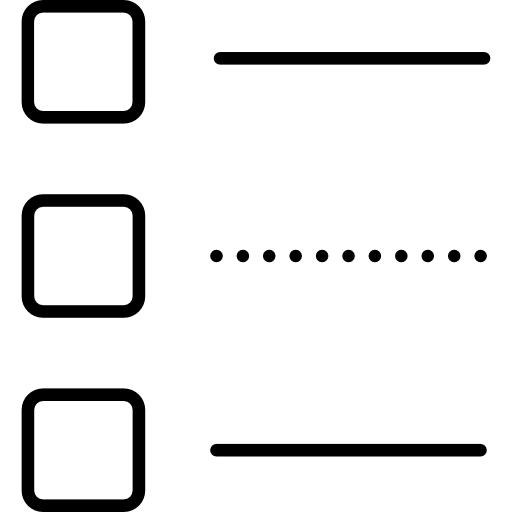 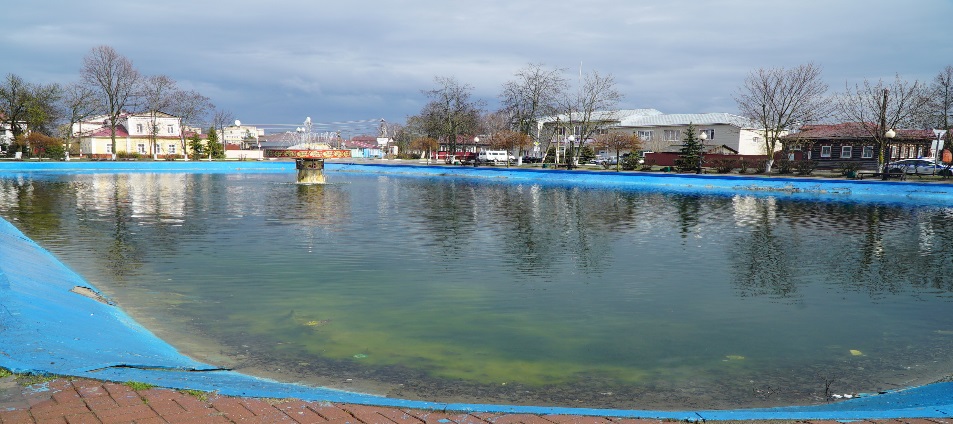 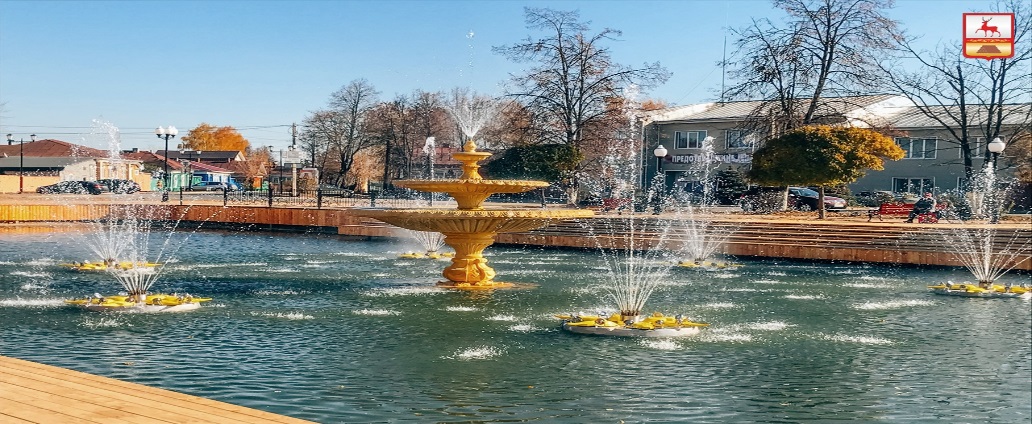 До начала работ
После выполнения работ
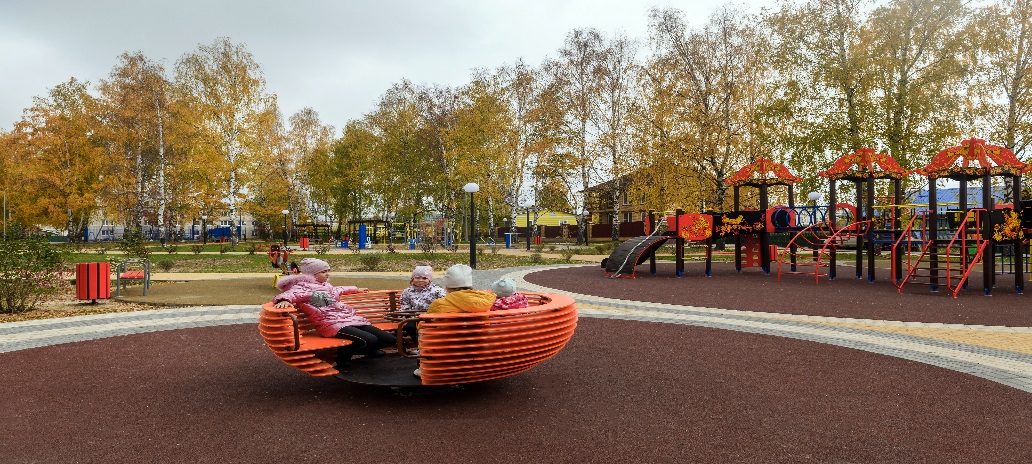 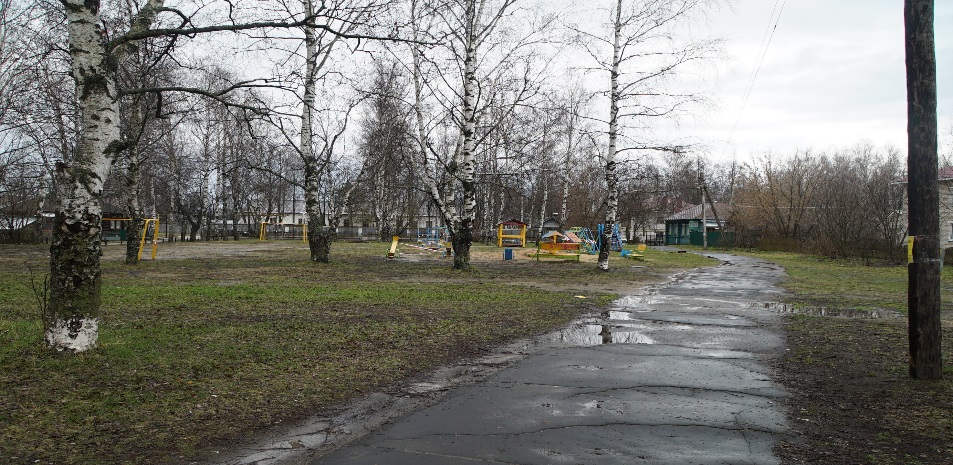 До начала работ
После выполнения работ
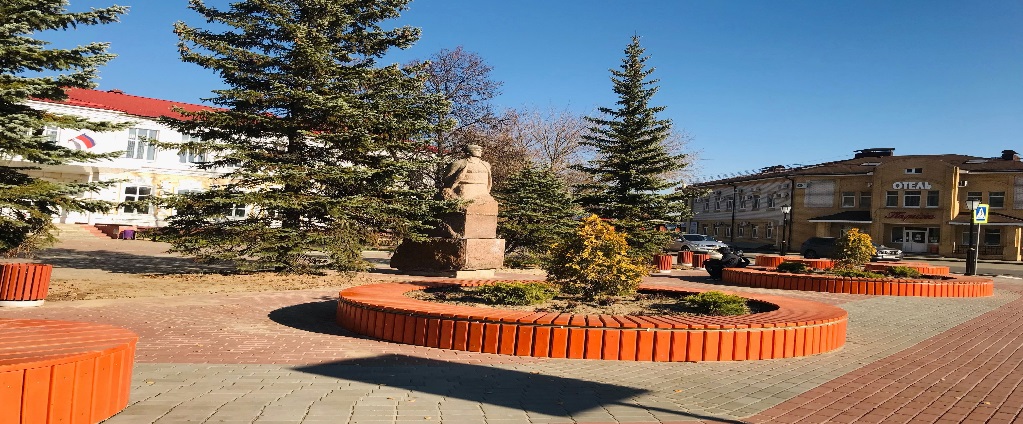 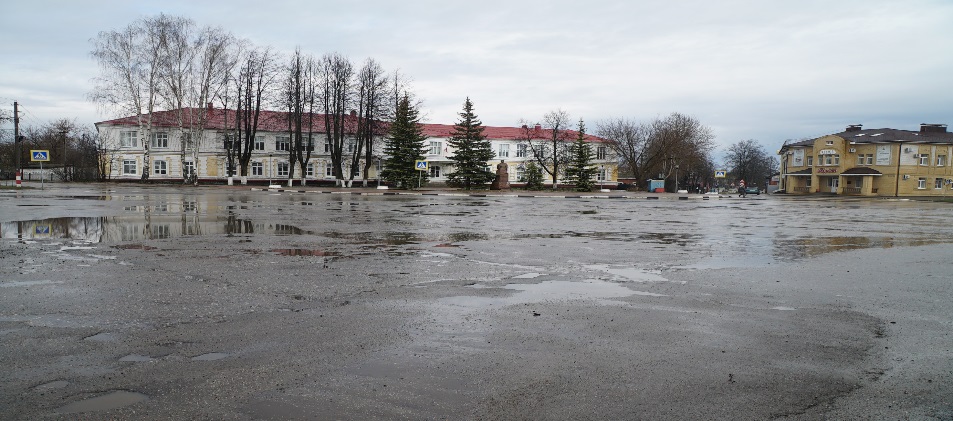 До начала работ
После выполнения работ
Исполнение расходов в рамках реализации муниципальной программы "Развитие и строительство социальной и инженерной инфраструктуры на территории городского округа Семеновский на 2021-2023 годы"
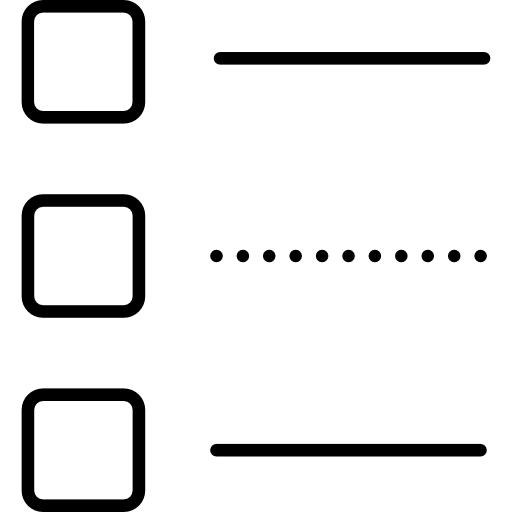 тыс. рублей
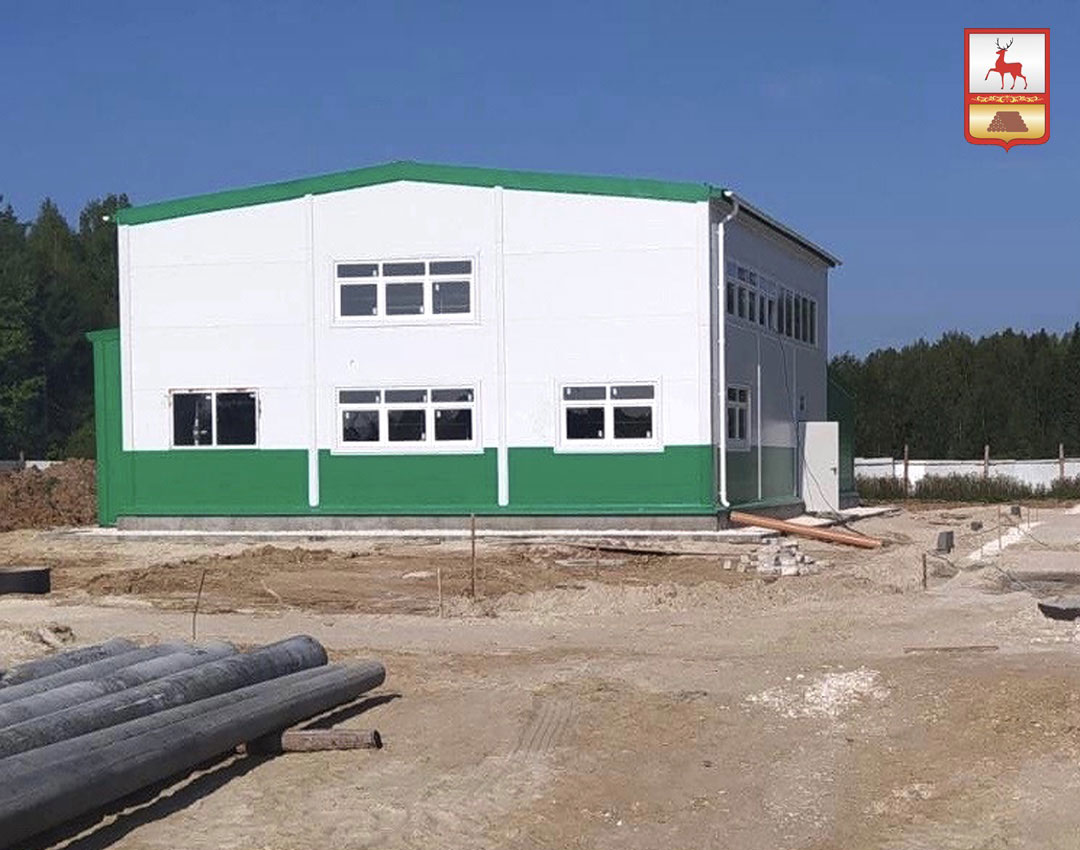 Очистные сооружения в р. п. Сухобезводное городского округа Семеновский Нижегородской области
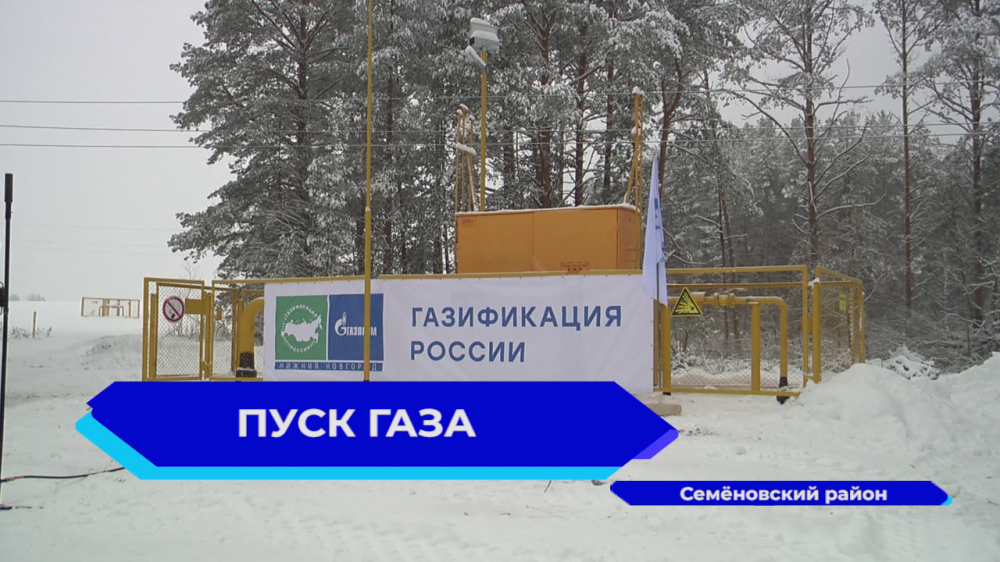 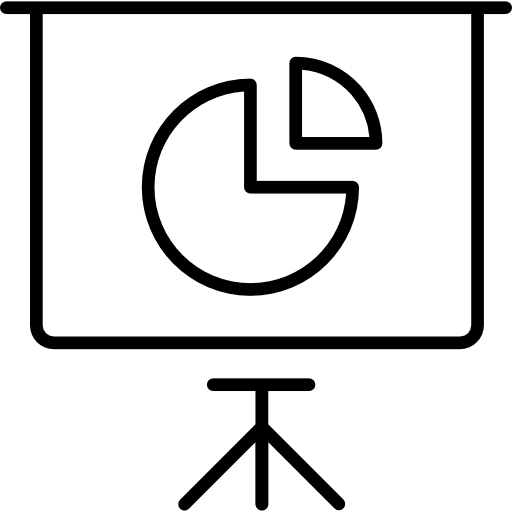 Расходы бюджета городского округа в рамках федеральных проектов, входящих в национальный проект за 2021 год
Федеральный проект «Оздоровление Волги»
Строительство объекта «Строительство КОС поселок Сухобезводное Семеновский район»
Федеральный проект «Оздоровление ВОЛГИ»
 «Реконструкция биологических очистных сооружений города Семенов Нижегородской области»
Всего профинансировано 
по проекту  26 565,4 тыс. рублей
Всего профинансировано 
по проекту  42 718,9 тыс. рублей
850,0 тыс.
1 367,0тыс.
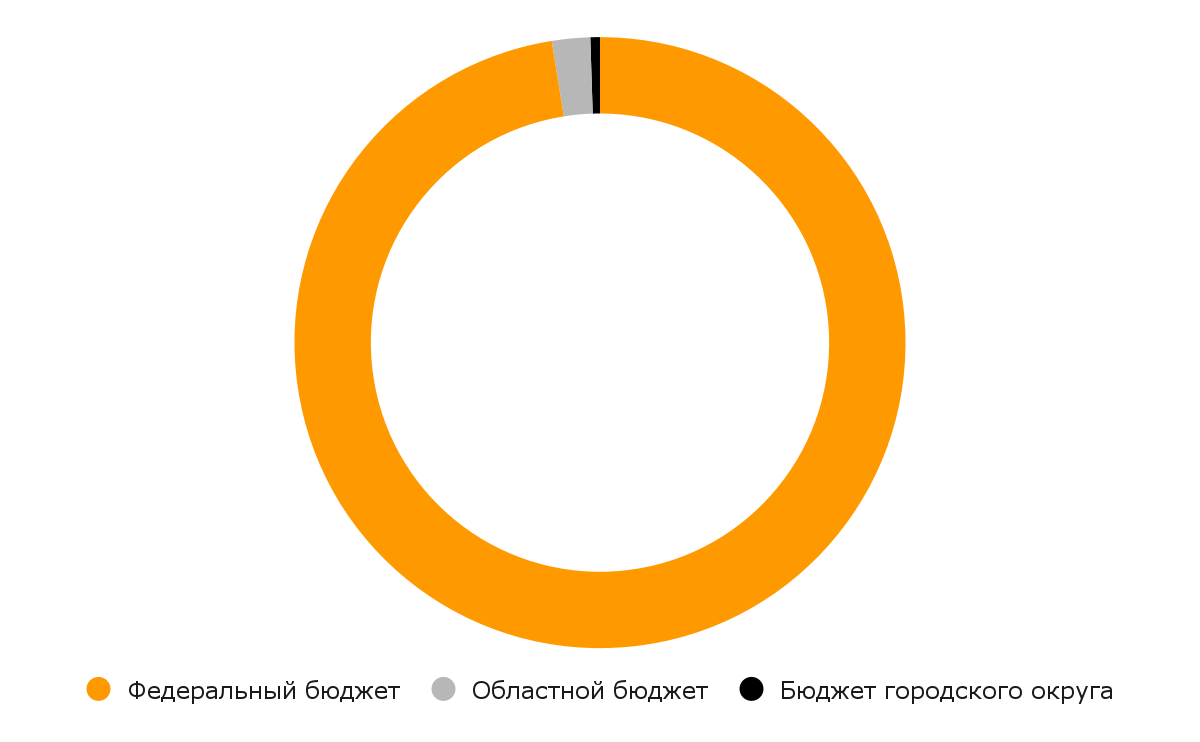 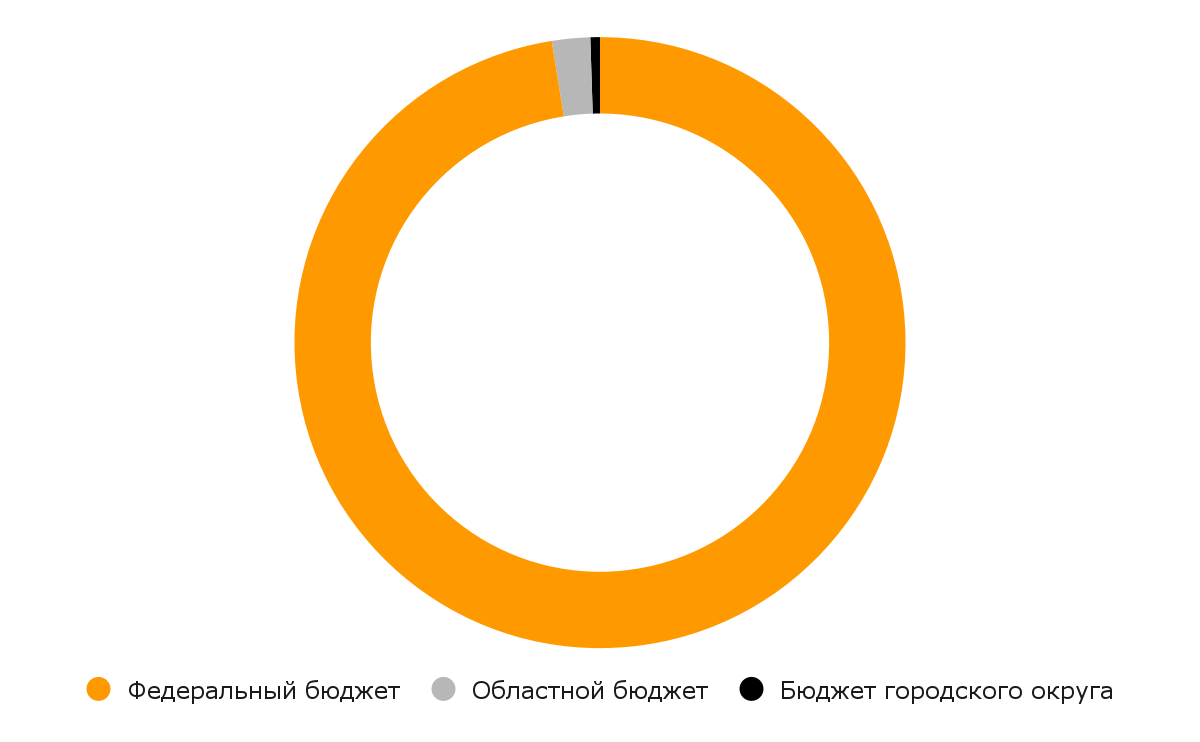 212,7 тыс.
341,8тыс.
25 502,7тыс.
41 010,1тыс.
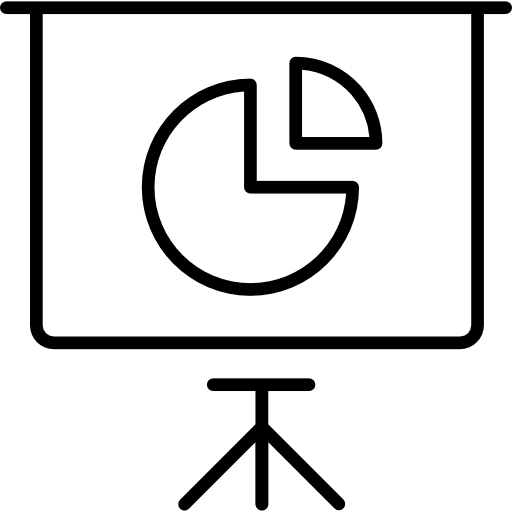 Муниципальная программа «Переселение граждан из аварийного жилищного фонда на территории городского округа Семеновский Нижегородской области на 2020 - 2025 годы»
Национальный проект
Жилье и городская среда
Разница стоимости приобретения (строительства) жилых помещений, сложившейся между их рыночной стоимостью и использованной при расчетах объемов софинансирования по действующей региональной адресной программе переселения граждан из аварийного жилищного фонда и на софинансирование разницы между фактической выкупной ценой за изымаемое жилое помещение и ценой, установленной в рамках данной программы в сумме 3 500,0 тыс. рублей, в том числе: 

областной бюджет– 3 465,0 тыс. рублей, 
бюджет городского округа– 35,0 тыс. рублей;
Региональный проект 
«Обеспечение устойчивого сокращения непригодного для проживания жилищного фонда»(переселение граждан из аварийного жилищного фонда)
Всего профинансировано по проекту  40 343,2 тыс. рублей
федеральный бюджет(фонд корпорации) 35 969,7 тыс.рублей,
областной бюджет 3 160,8 тыс.рублей, 
бюджет городского округа 1 212,7 тыс.рублей
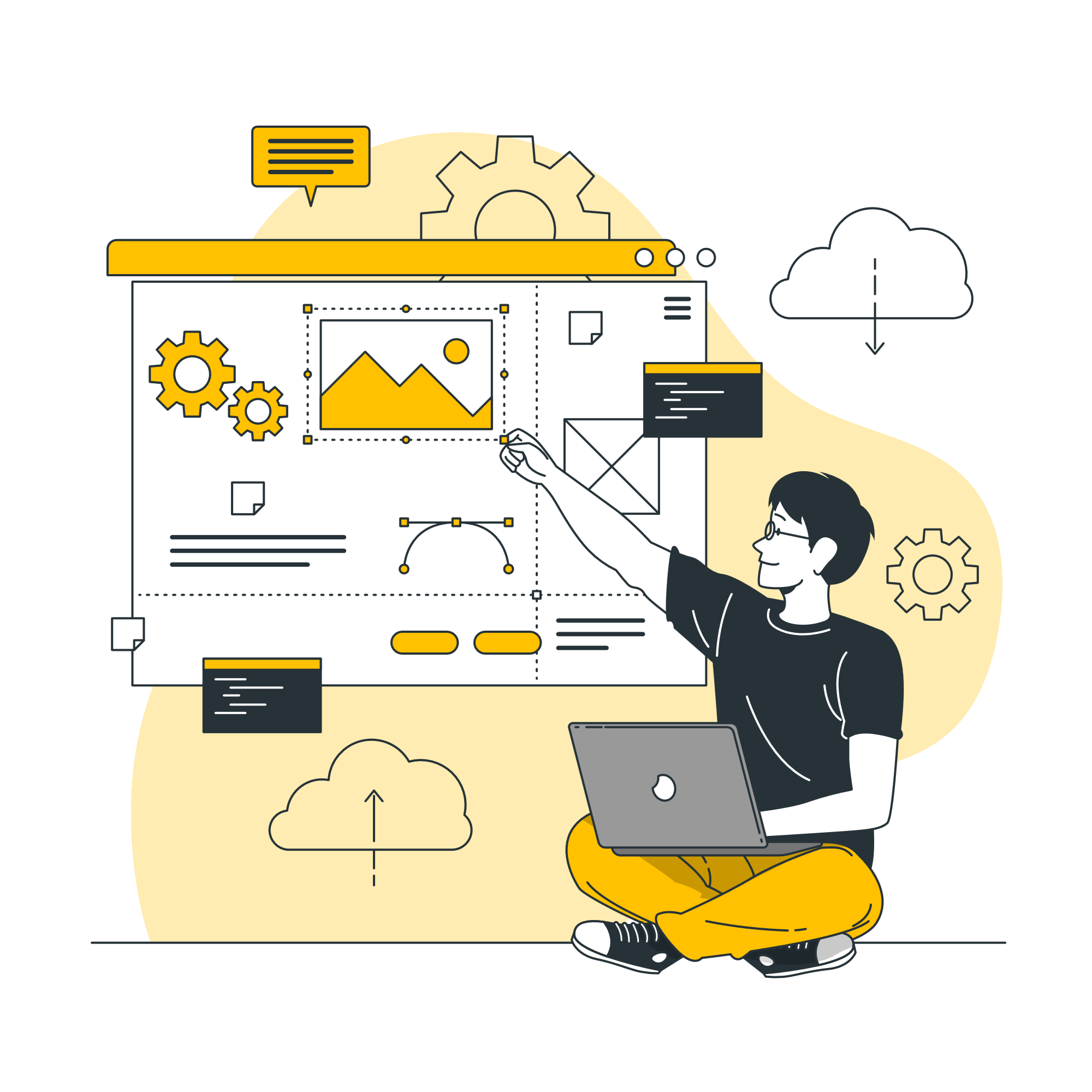 1 212,7тыс.рублей
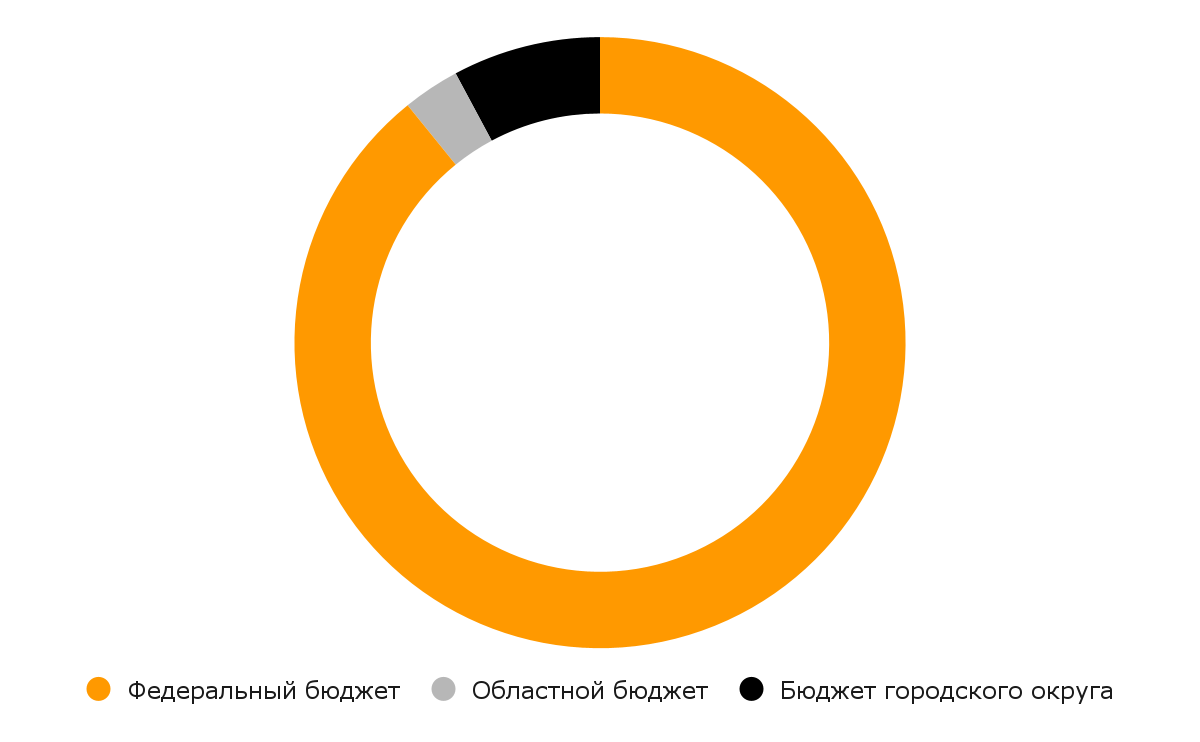 3 160,8тыс.рублей
35 969,7тыс.рублей
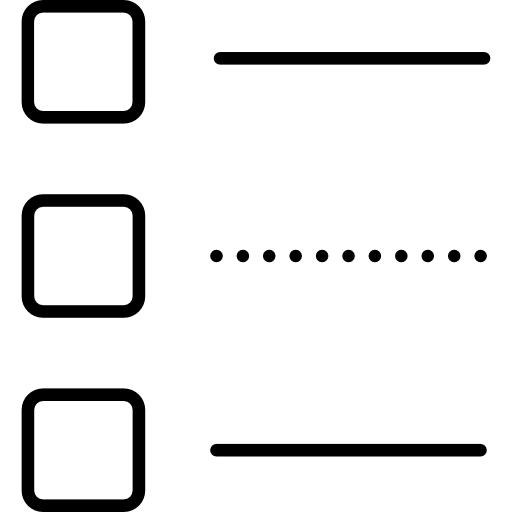 Муниципальная программа «Управление муниципальным имуществом и земельными ресурсамигородского округа Семеновский Нижегородской области на 2021-2023 годы»
тыс. рублей
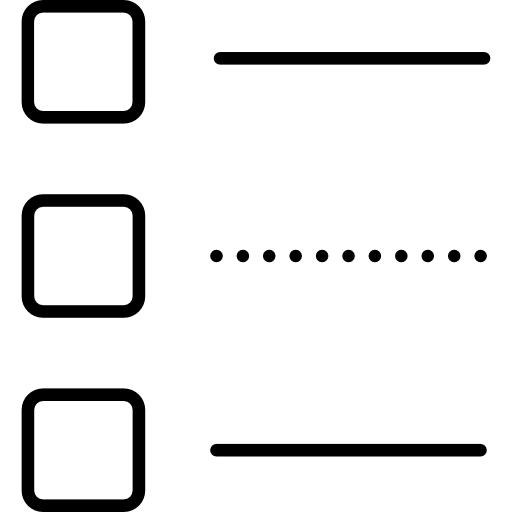 тыс. рублей
Динамика расходов на социальные выплаты молодым семьям на приобретение жилья или строительство индивидуального жилого дома в рамках реализации МП "Обеспечение жильем молодых семей на территории городского округа Семеновский Нижегородской области"  на период 2015-2025 годы    
с 2009-2021 годы
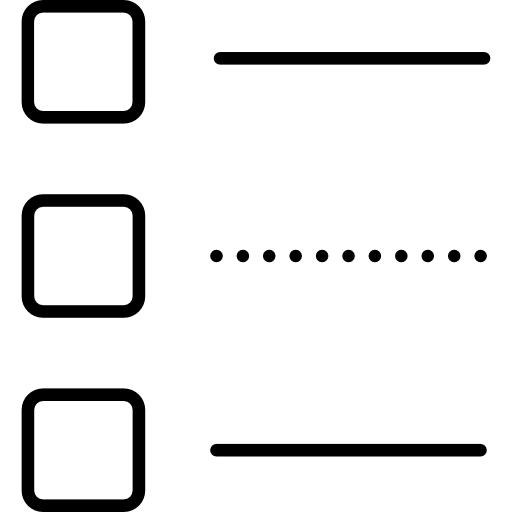 Муниципальная программа «Социальная поддержка граждан городского округа Семеновский» на 2018-2023 годы
тыс. рублей
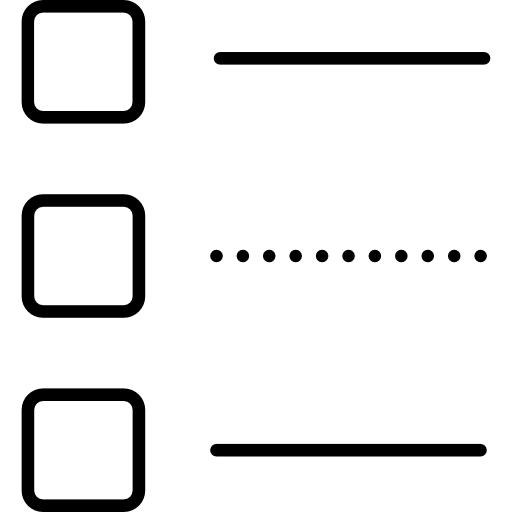 Муниципальная программа «Развитие предпринимательства и туризма на территории городского округа Семёновский Нижегородской области на 2019-2023 годы»
тыс. рублей
Дефицит (Профицит)
Динамика изменения дефицита (профицита) бюджета городского округа
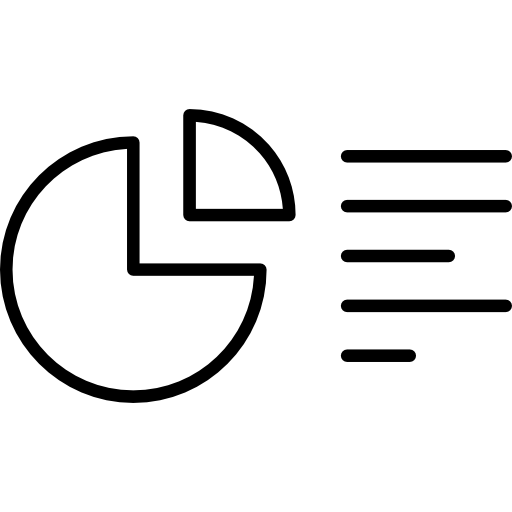 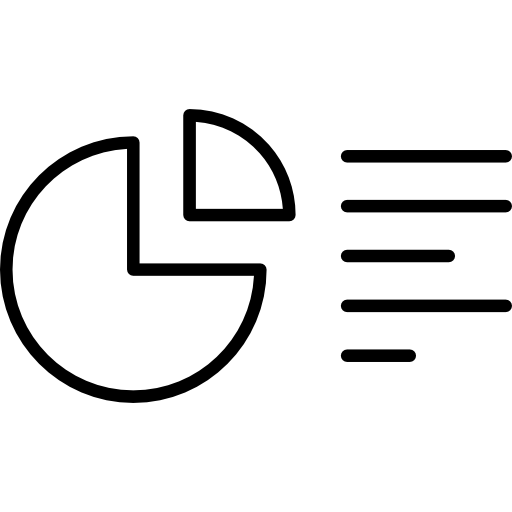 МУНИЦИПАЛЬНЫЙ ДОЛГ И ЕГО РАСХОДЫ НА ОБСЛУЖИВАНИЕ
Расходы на обслуживание муниципального долга (уплата процентов за пользование кредитами)
Объем и структура муниципального долга
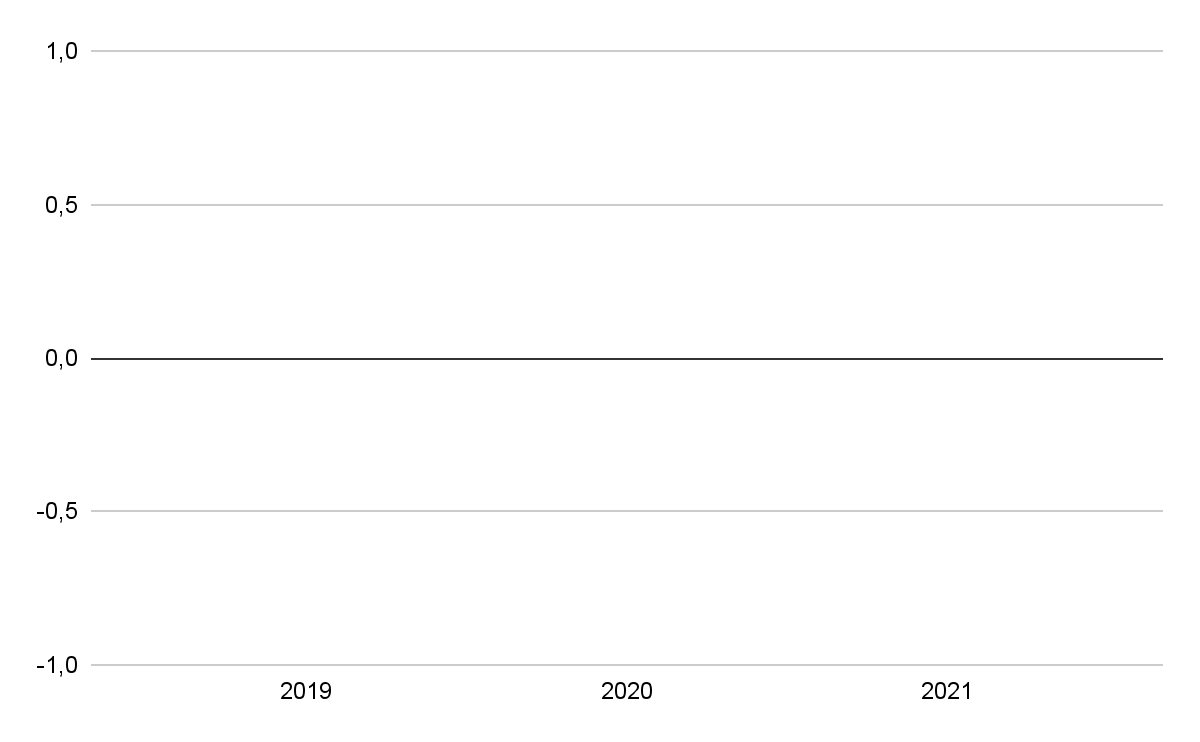 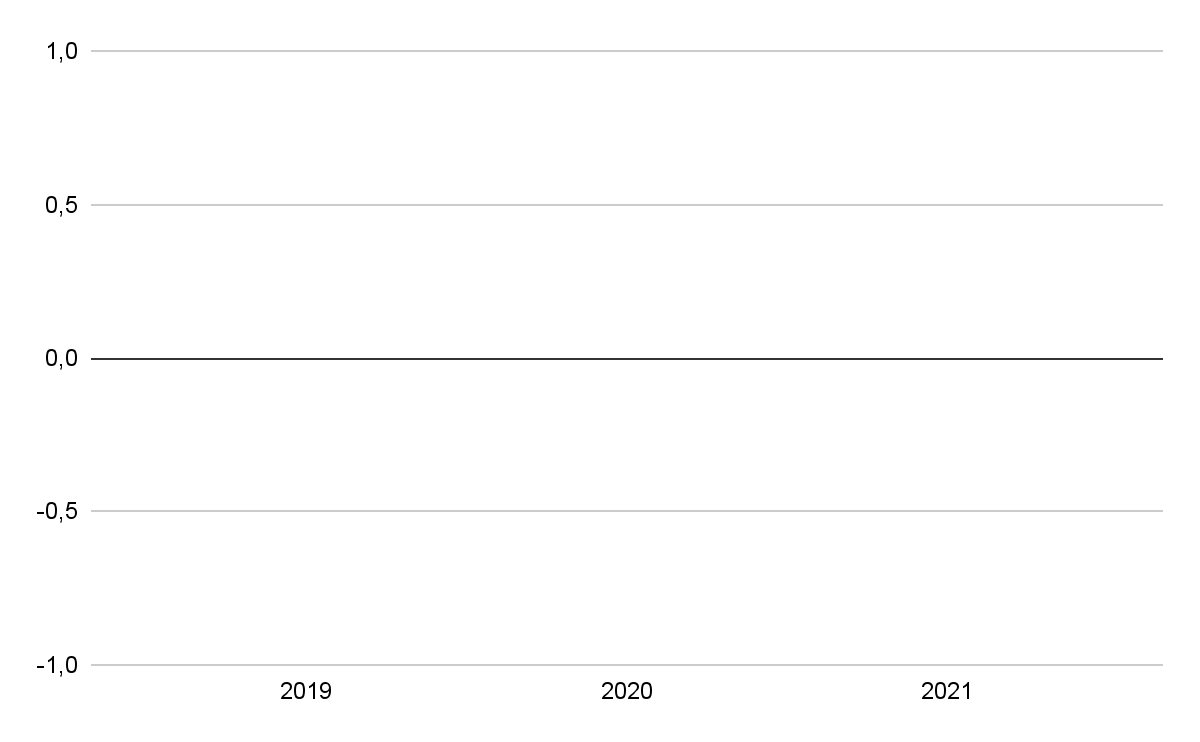 Муниципальный долг отсутствует
В связи с отсутствием муниципального долга, расходы на его обслуживание равны нулю
Бюджет городского округа Семеновский за 2021 год выполнен с дефицитом в размере 213 695,7 тыс. рублей. Дефицит сформировался за счет направления нецелевых остатков средств бюджета городского округа, образовавшиеся на 01.01.2021 года, на расходы в 2021 году. Муниципальный долг отсутствует.
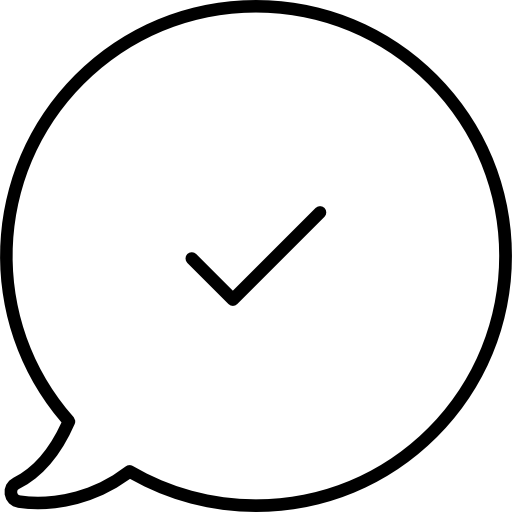 БЮДЖЕТНЫЕ ИНВЕСТИЦИИ
в 2021 году – 430,5 млн. рублей
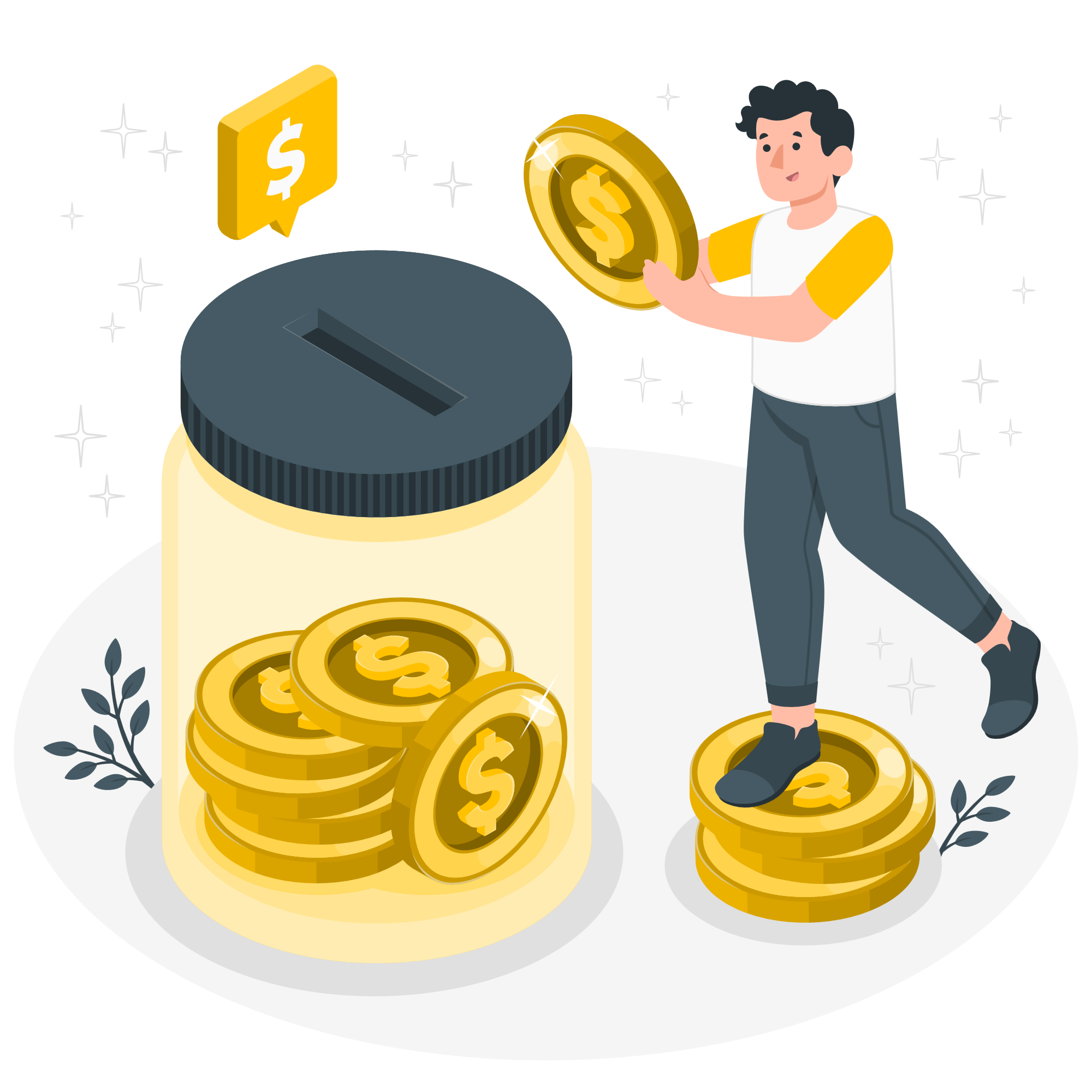 Средства областного бюджета – 106,5 млн. рублей
Средства федерального бюджета – 249,9 млн. рублей
Средства бюджета городского округа – 74,1 млн. рублей
Какое место среди муниципальных образований Нижегородской области занимает городской округ Семеновский по отдельным показателям за 2021 год
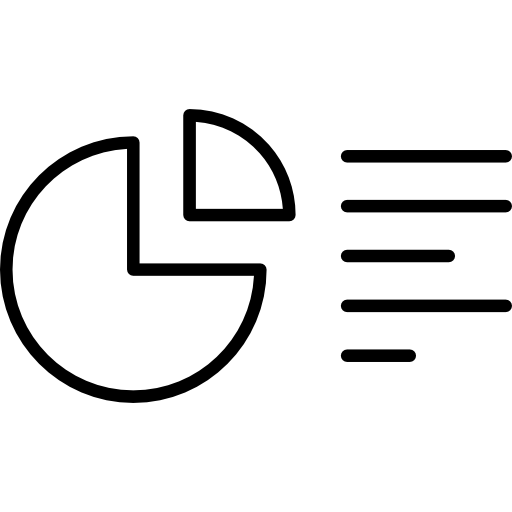 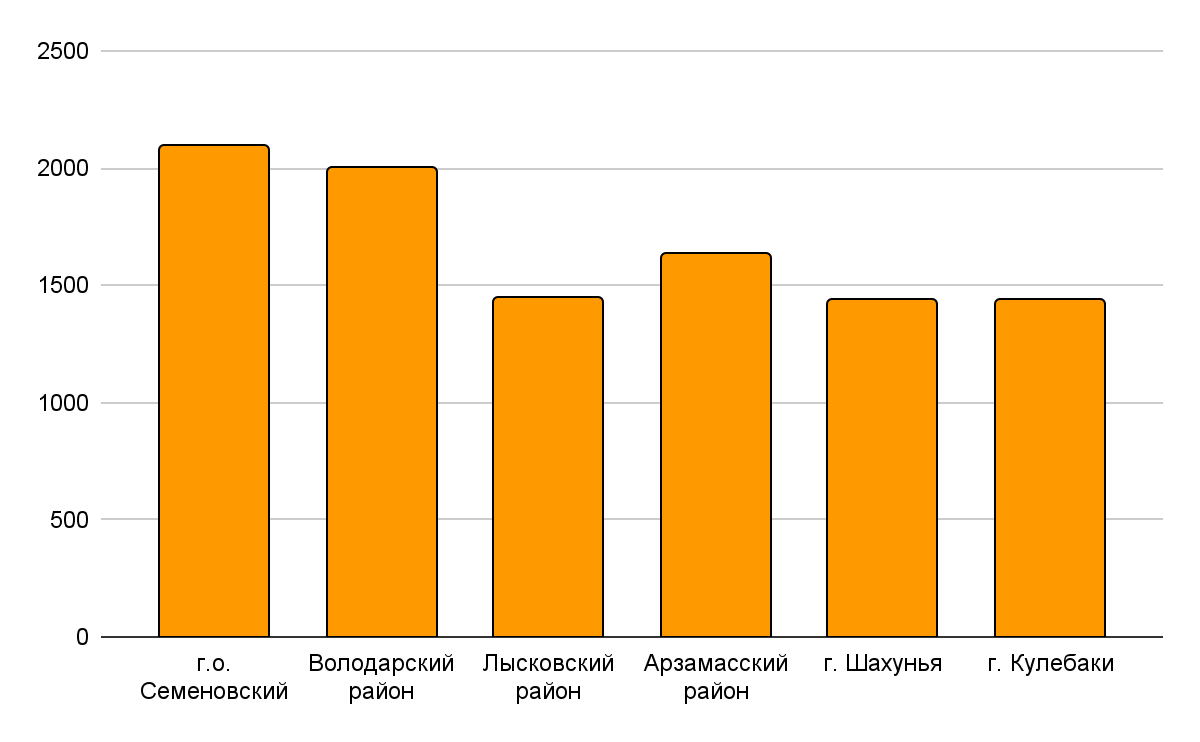 2 091,1
2 001,6
1 630,8
1 446,5
1 436,5
1 440,6
Доходы, 
млн. 
рублей исполнено
2 304,8
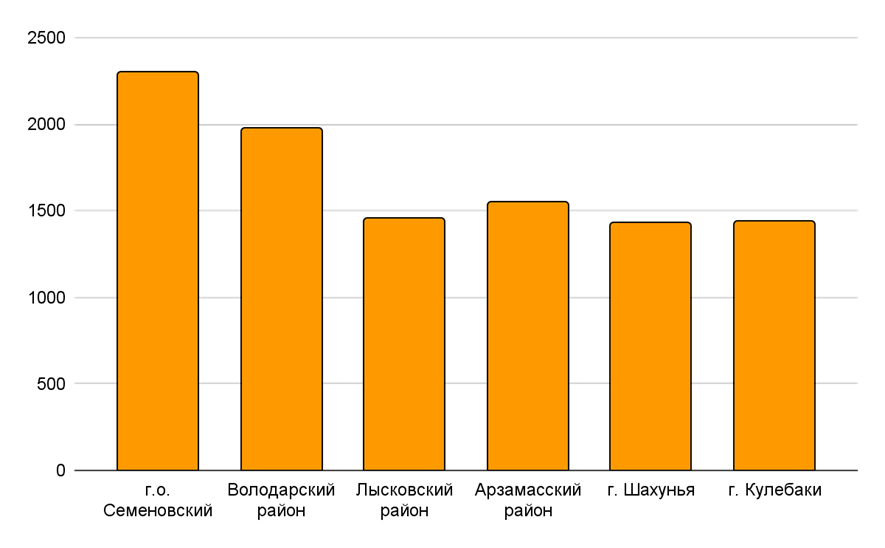 1973,3
1547,3
Расходы, 
млн. 
рублей исполнено
1455,8
1426
1436,4
* Показатели бюджетов приведены по муниципальным образованиям, имеющим приблизительно равную численность населения.
Данные аналитического центра Нижегородской области по состоянию на 01.01.2022г.
Контактная информация финансового управления администрации  городского округа Семеновский
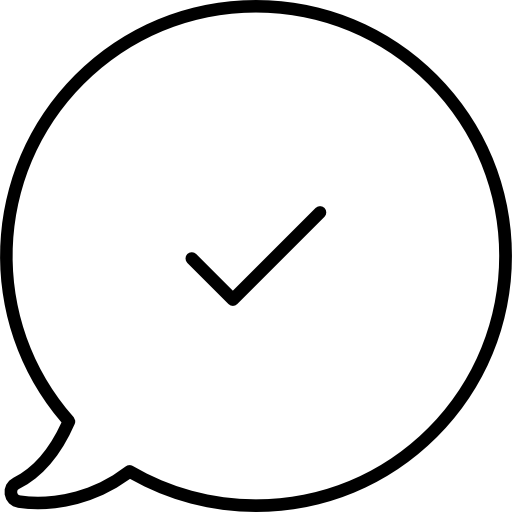 Разработчиком презентации «Бюджет для граждан» является финансовое управление администрации городского округа Семеновский.
Основные задачи:
Составление проекта бюджета на очередной финансовый год и плановый период;
Организация исполнения бюджета;
Организация финансового контроля за исполнением бюджета
Спасибо за внимание!